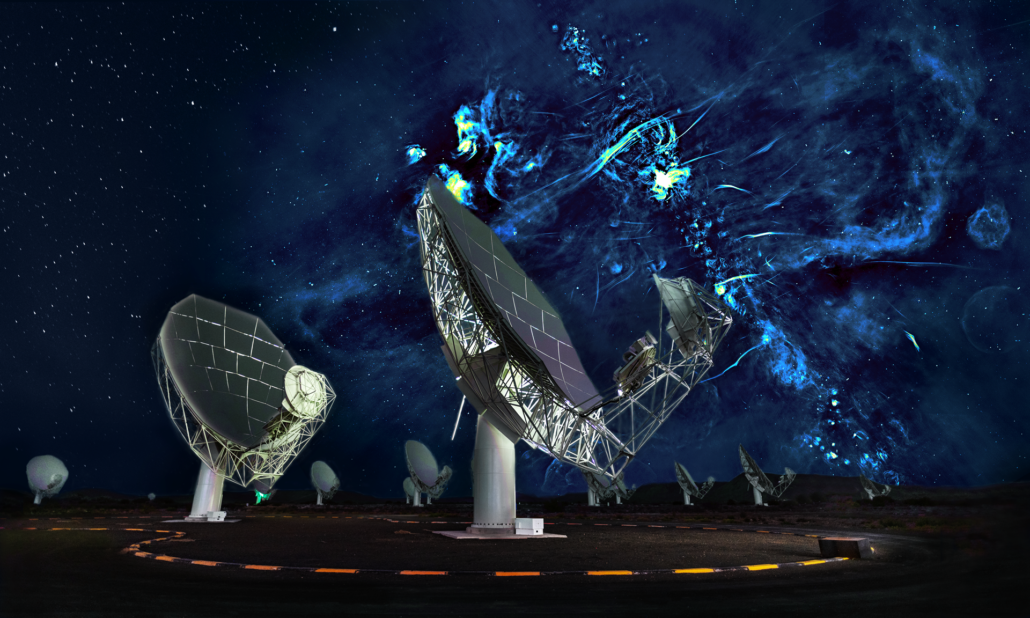 Understanding pulsar data with PSRCHIVE
Daniel Reardon (Swinburne/OzGrav)Many slides from Andrew Zic, Ryan Shannon, and James McKee
[Speaker Notes: Present how we have limits on GW levels to constrain the massive black hole population]
Motivation
Schematic representation of Pulsar Timing Array
Pulsars enable high precision astrophysics
Gravitational waves
General relativity
Matter at extreme density
Interstellar plasma, neutron star interior and magnetosphere, solar system and solar wind, stellar astrophysics, and more!
We want to do the bests tests possible
Need the best telescopes
Need the best instrumentation 
Need the best data sets and tools to analyze them

Q: What does the data look like?
A: Use PSRCHIVE to see!
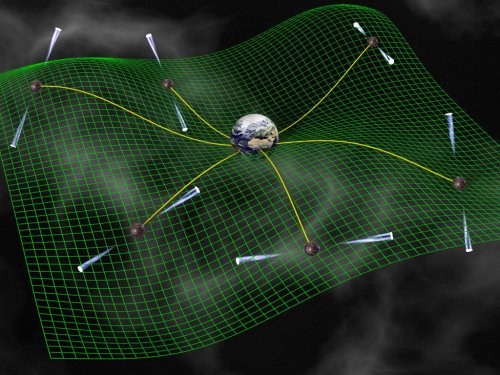 Credit: David Champion
Telescope -> Receiver -> Backend -> Pulse profiles -> Time-tagging -> Timing residuals -> Physics
2
Antennas: the “body”
MeerKAT, South Africa(credit: SARAO)
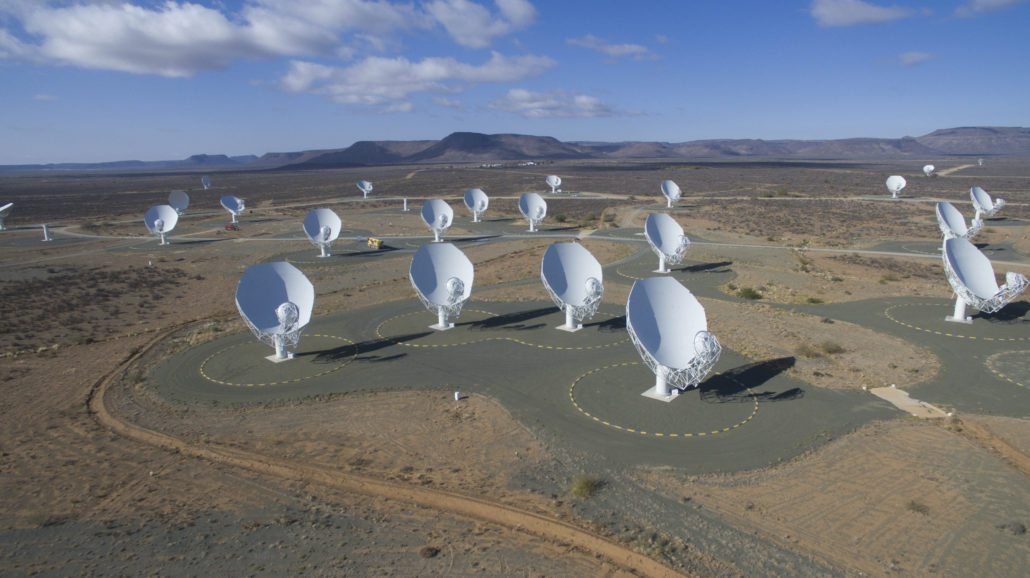 Pulsars are faint

Large antenna size = large sensitivity

Historically: Large aperture single-dish telescopes
Don’t need angular resolution 

Now:  Interferometers
MeerKAT/LOFAR/VLA/SKA

Sites chosen for low radio-frequency inference
Works at observing frequencies of choice
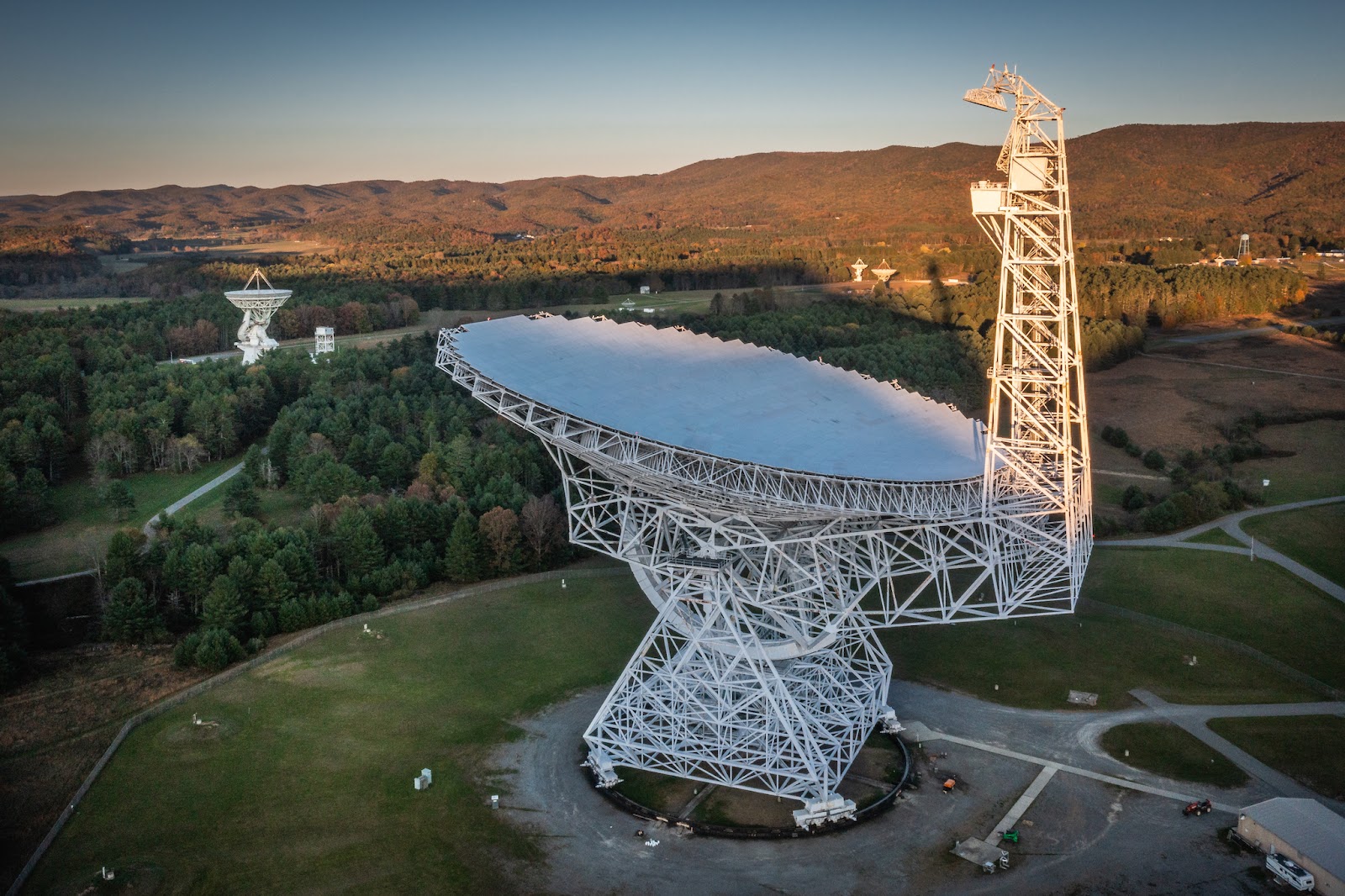 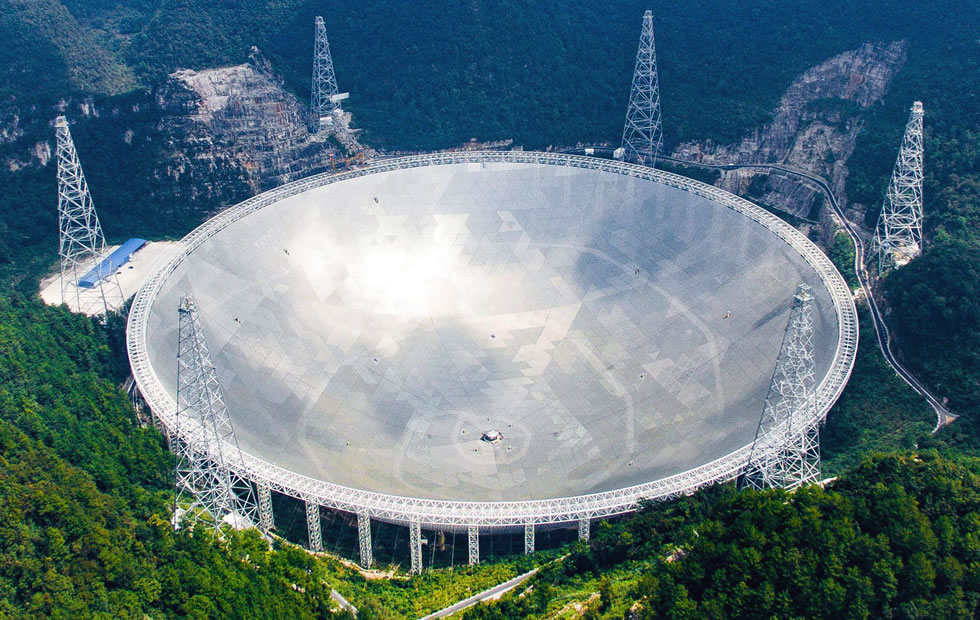 FAST, China
3
Greenbank, USA (credit: Jay Young)
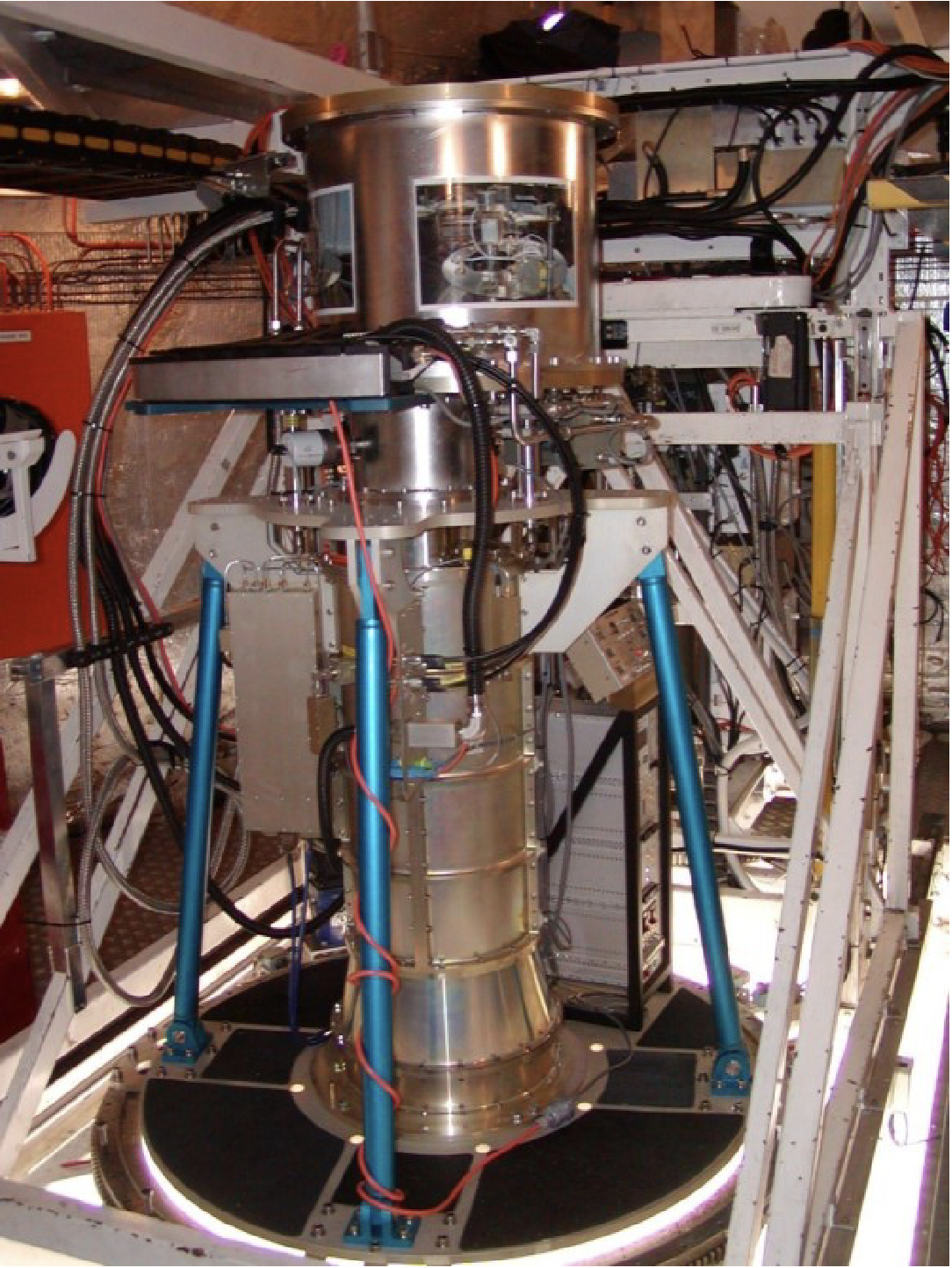 Receivers: the “heart”
"Frontend” – turns radio waves into electricity (voltages)

Choosing observing frequencies 
Pulsars are brighter at lower frequency
The sky background is brighter at low frequency
The ionized gas in the interstellar medium affects low frequencies. 
Precision pulsar timing is typically done between 600 MHz - 3 GHz (50 cm - 10 cm wavelengths)

System temperature
Adds randomness, “noise”, to the data
The lower the better
Can’t build expensive cooling systems for large arrays
Murriyang/Parkes 10-50cm dual band receiver
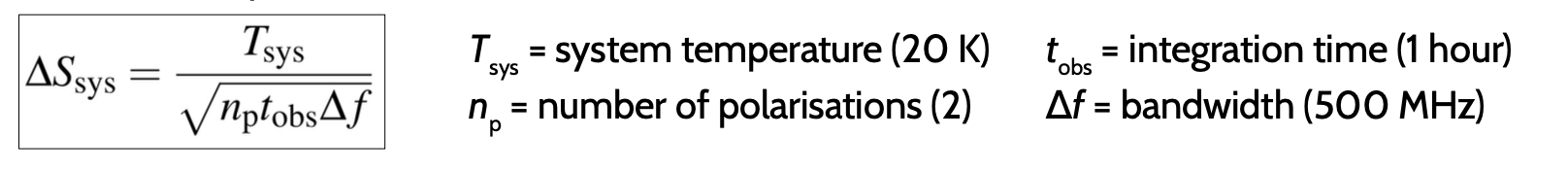 4
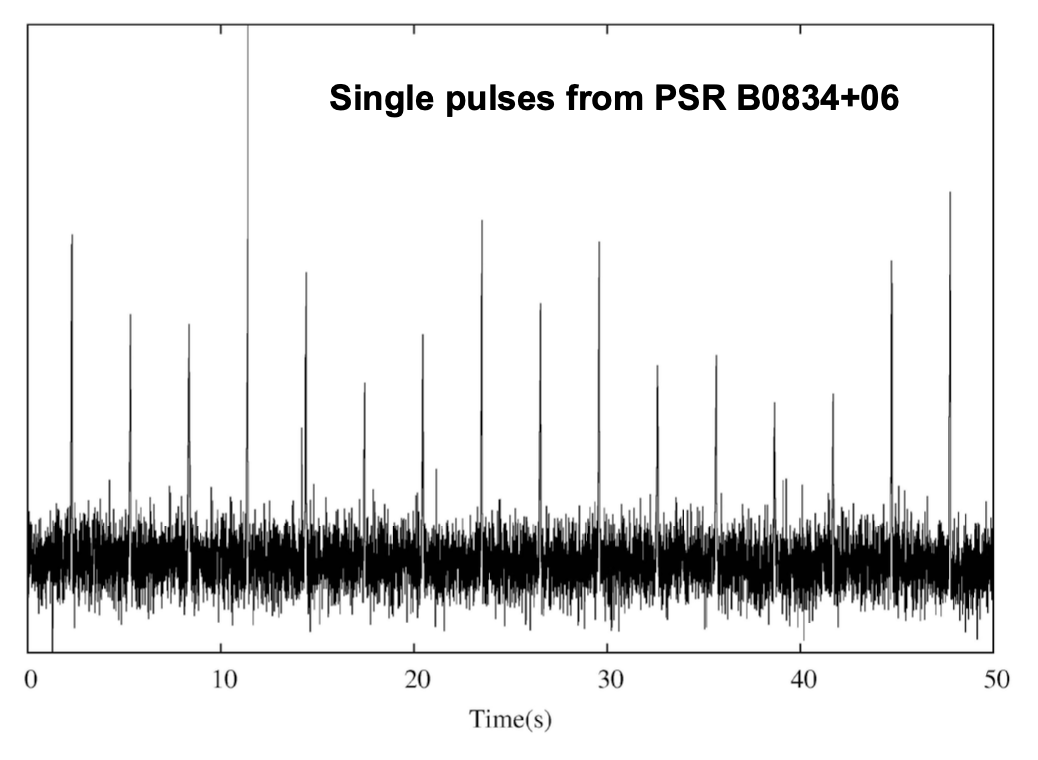 Backends: the “brains”
Digitize the electric signal (voltages) 
time series from the frontend 
Data processing
Channelization
Dedispersion
Phase binning
Time sampling
Data types:
Voltages -> Save everything and process later
Search mode -> Channelized high time resolution
Fold mode -> compact data cube for known pulsars. High time resolution in pulse phase
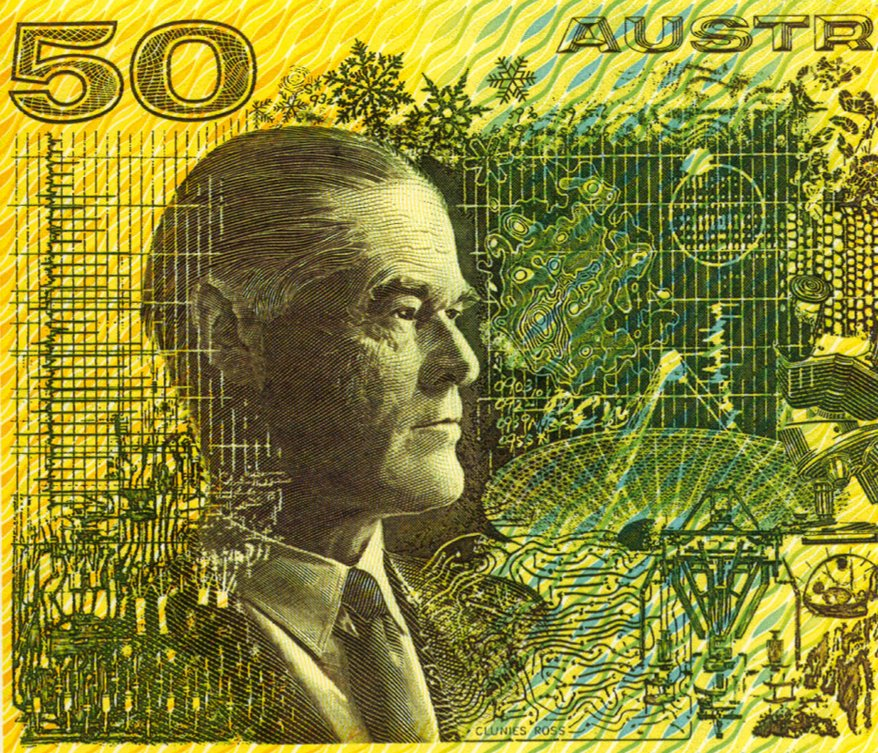 Pulses on first Australian $50 note
5
Pulsar folding
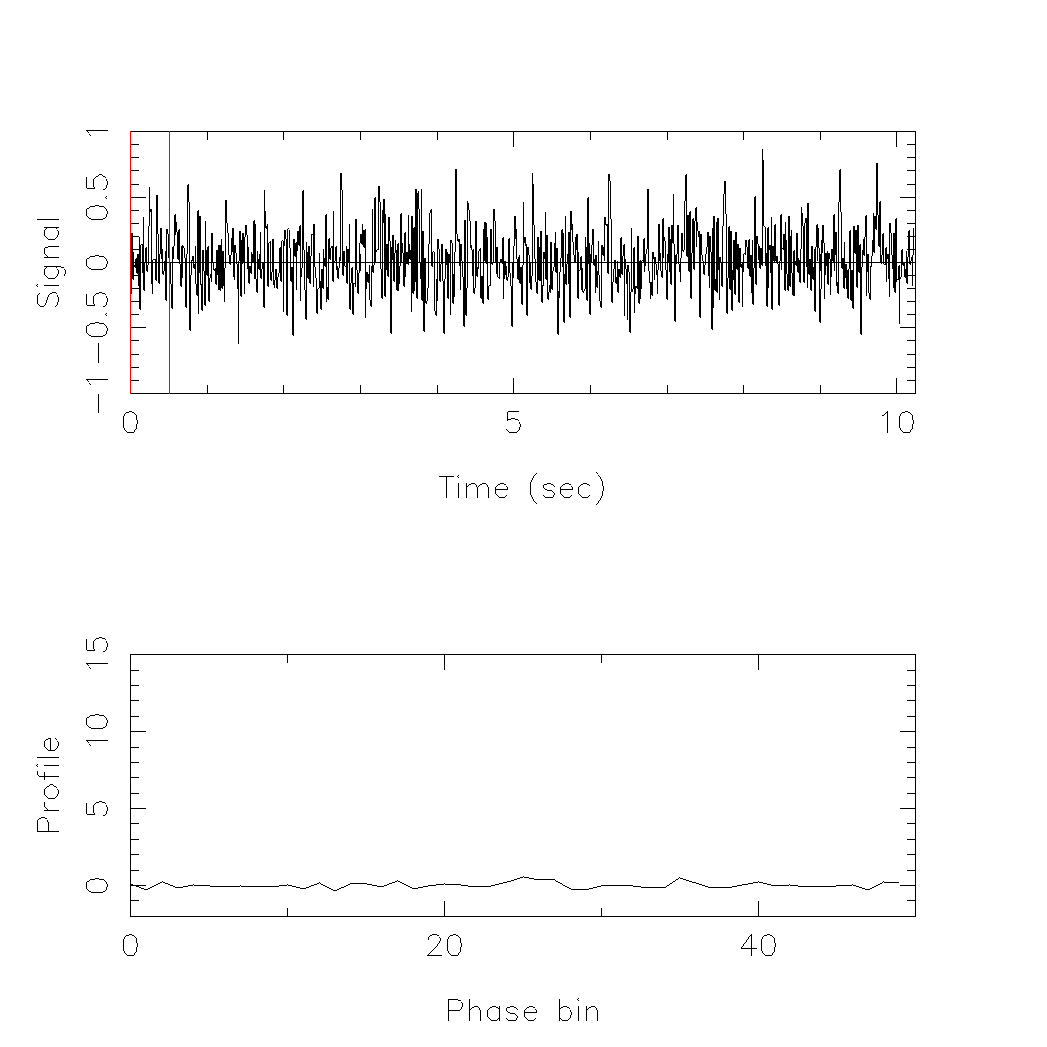 Pulse period, P
Pulsars are faint
For most pulsars observed with most telescopes, individual pulses are indistinguishable from the noise
Average together many pulses to get a clearer signal

In pulsar timing, we are studying known pulsars
We have a good model for the rotation of pulsar
6
Pulsar folding
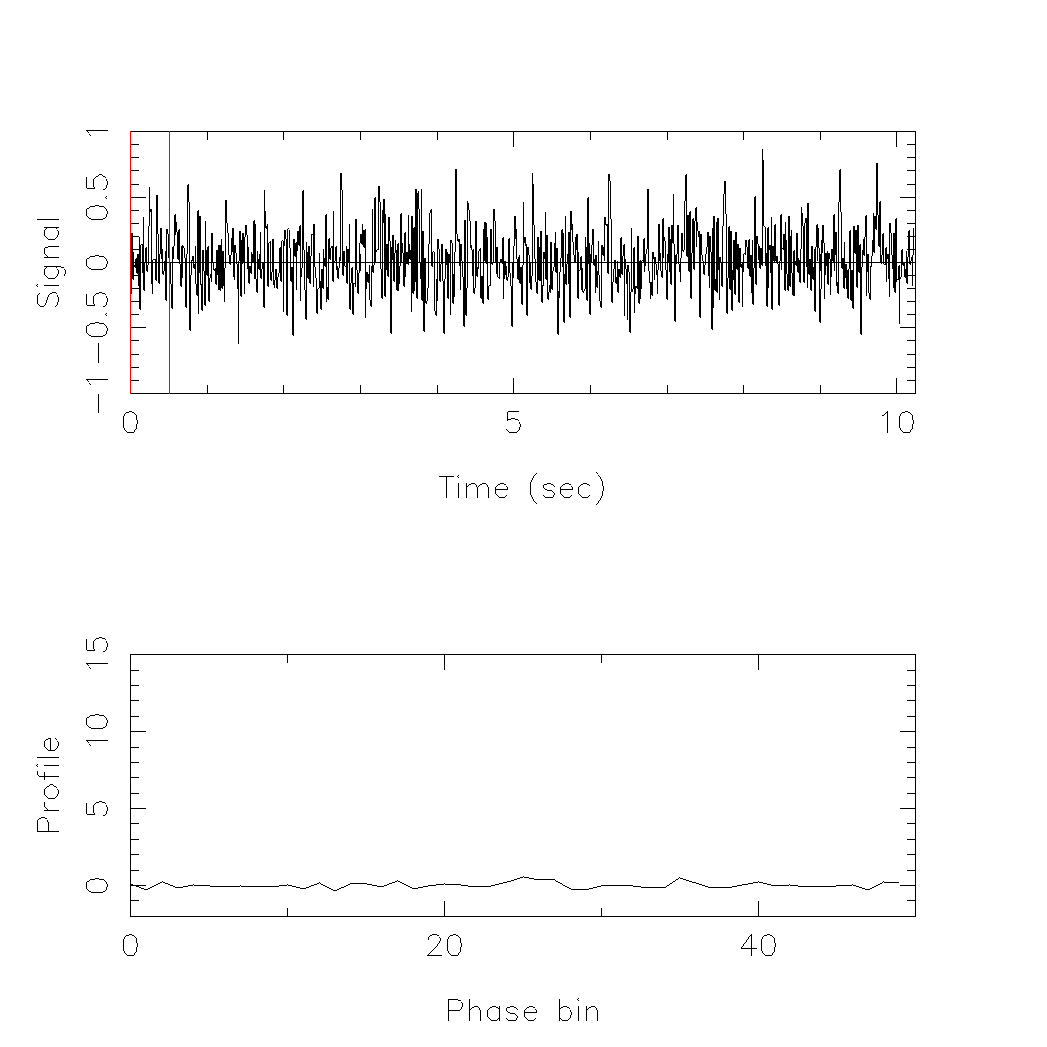 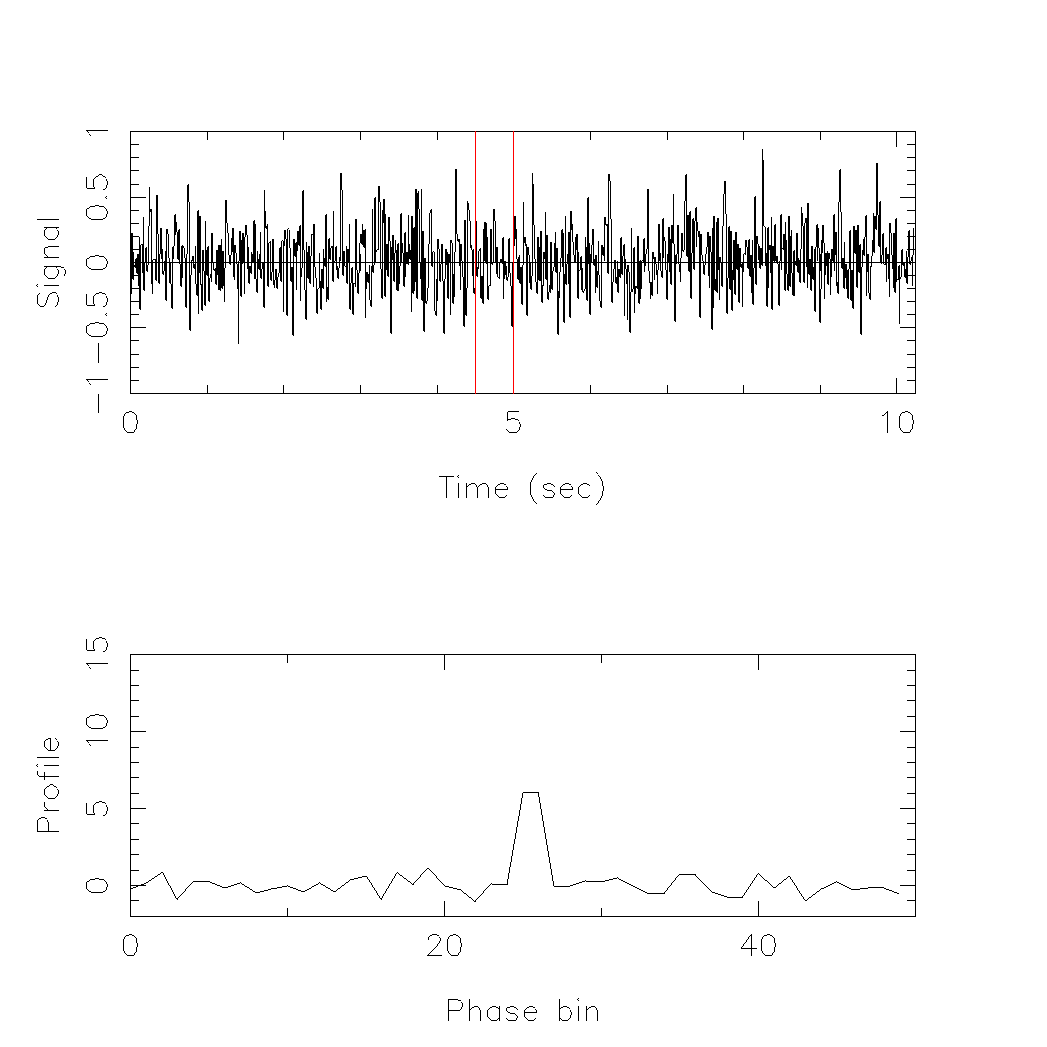 Pulsars are faint
For most pulsars observed with most telescopes, individual pulses are indistinguishable from the noise
Average together many pulses to get a clearer signal

In pulsar timing, we are studying known pulsars
We have a good model for the rotation of pulsar
7
Pulsar folding
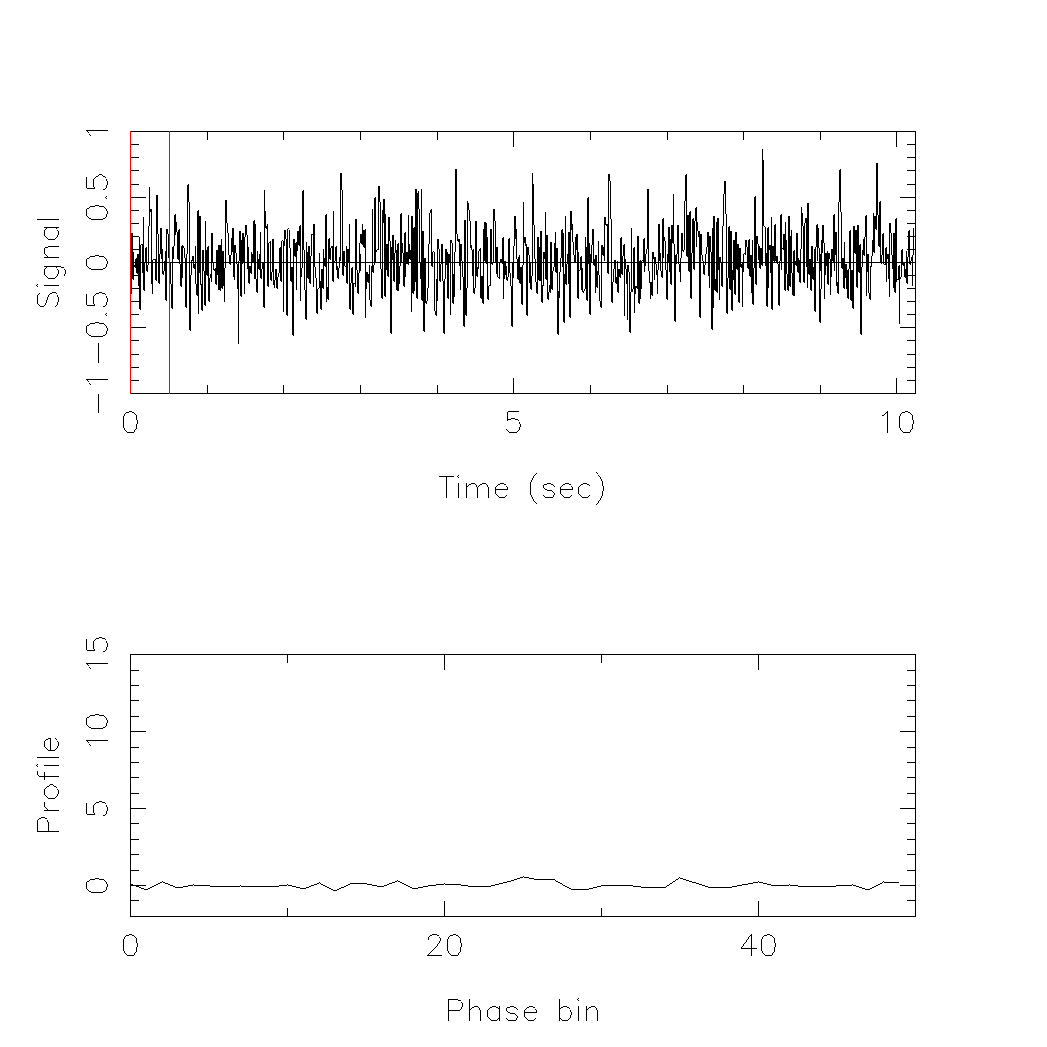 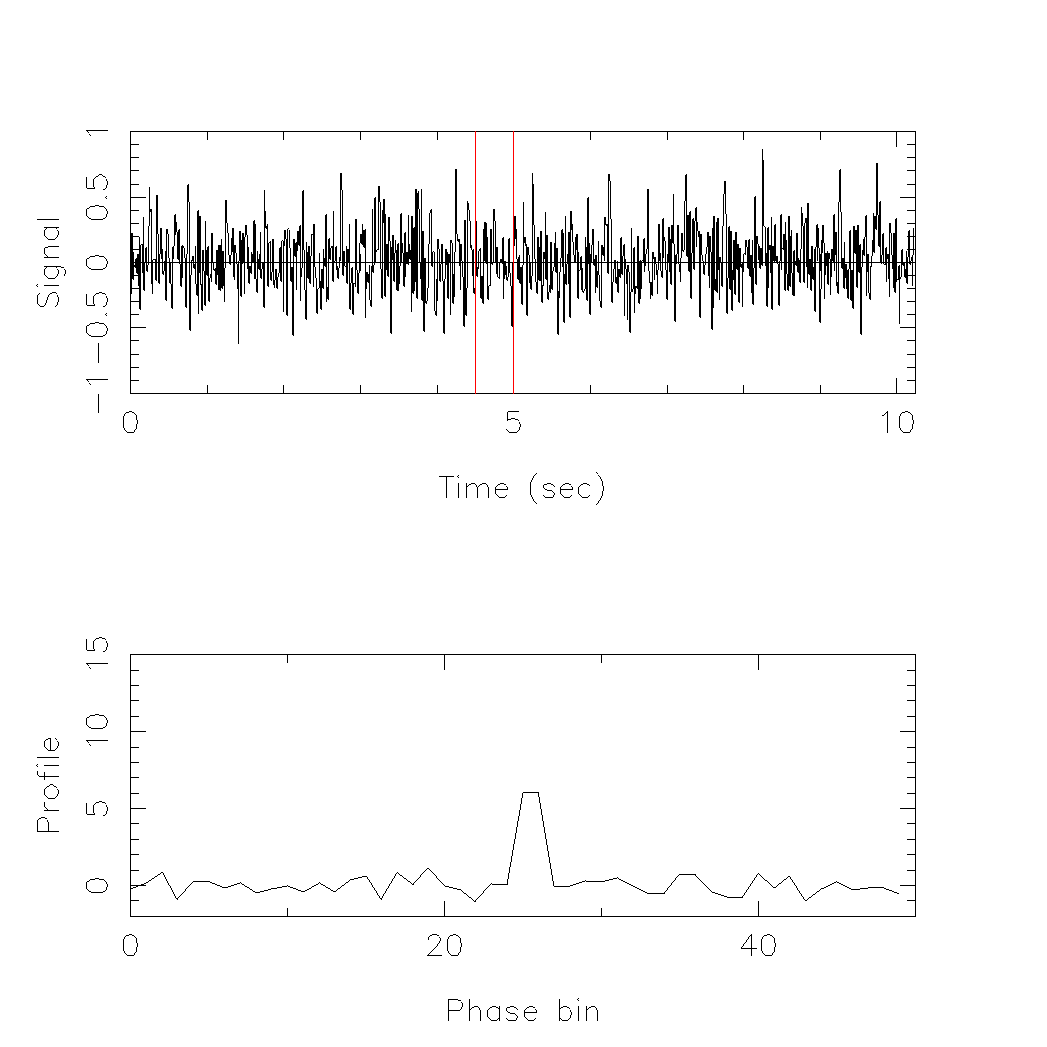 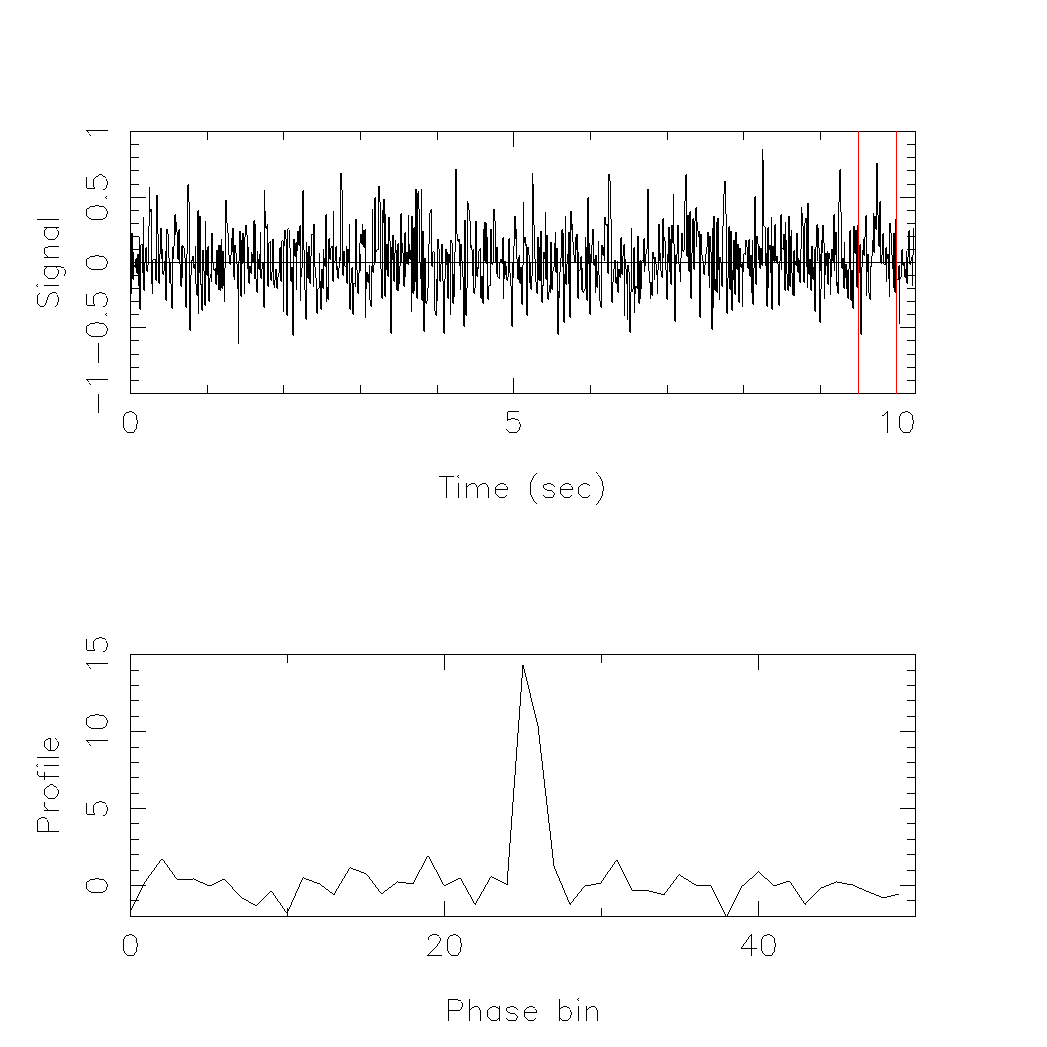 Pulsars are faint
For most pulsars observed with most telescopes, individual pulses are indistinguishable from the noise
Average together many pulses to get a clearer signal

In pulsar timing, we are studying known pulsars
We have a good model for the rotation of pulsar
8
Fold mode data cube
PDFB4
psrchive is used to process these data
One pulse profile per:
Frequency channel
Time sub-integration
Polarization

PSRCHIVE lets us explore this fold-mode data hyper-cube.
Archive files
each point in slab is a pulse profile
time
CASPSR
polarisation
frequency
9
Pulse profile
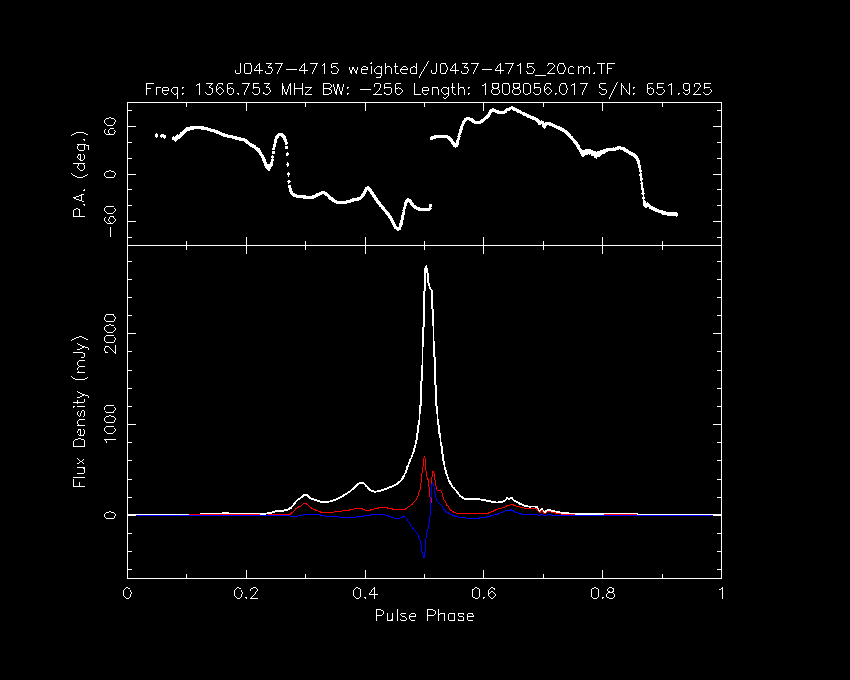 Linear polarization position angle
White: total intensity
Red:  linear polarization
Blue: circular polarization

Profiles can have microsecond time resolution
Dai et al. (2015)
10
What is PSRCHIVE?
A software suite, not a single monolithic program:
Integrated with UNIX environment
A C++ development library with python bindings
Open-source
Powerful
https://psrchive.sourceforge.net/index.shtml
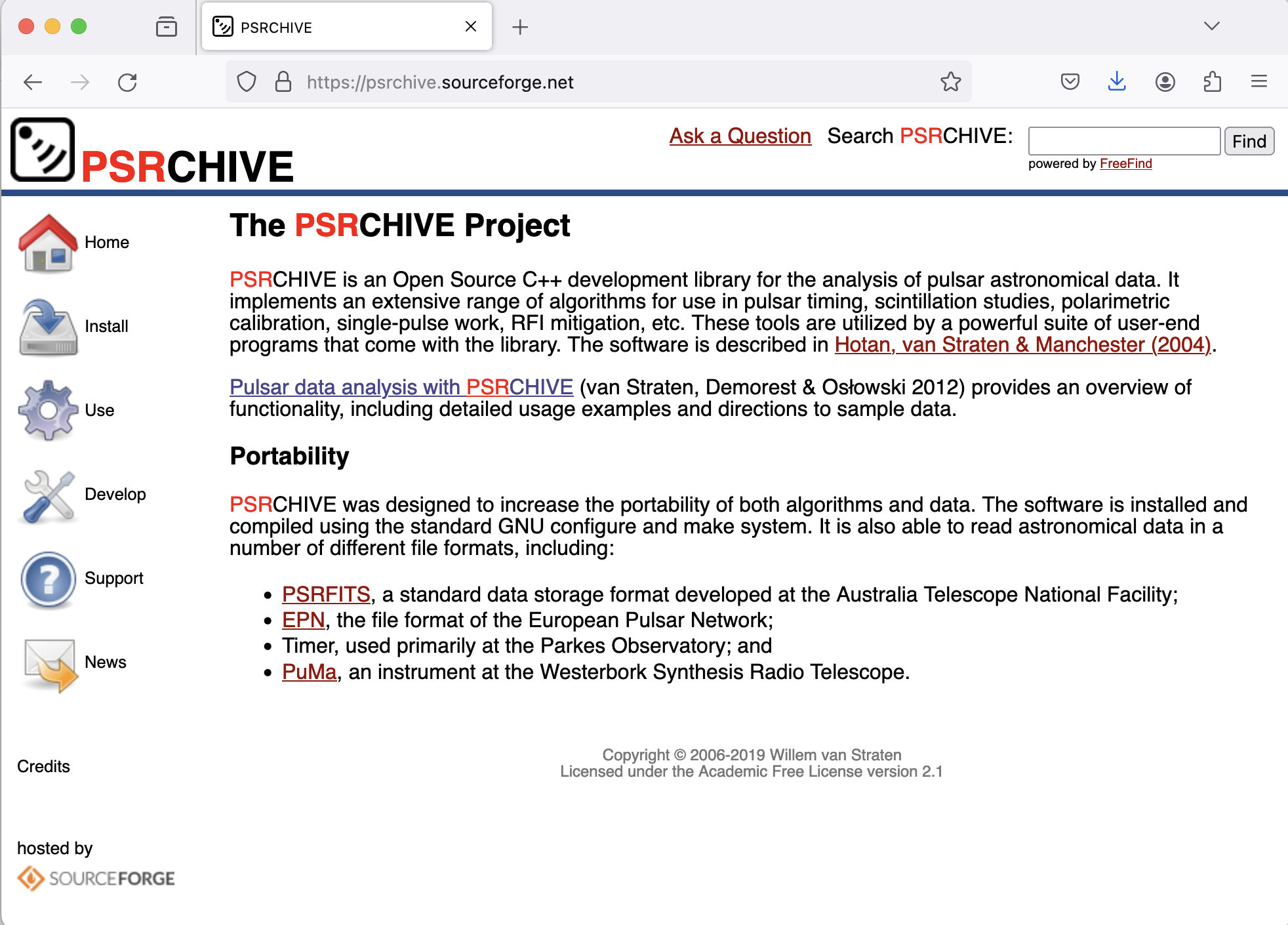 11
Resources for PSRCHIVE
https://psrchive.sourceforge.net/manuals 







Bonus: IPTA student week 2024 tutorial:
https://github.com/andrewzic/IPTA_PSRCHIVE_tutorial_2024
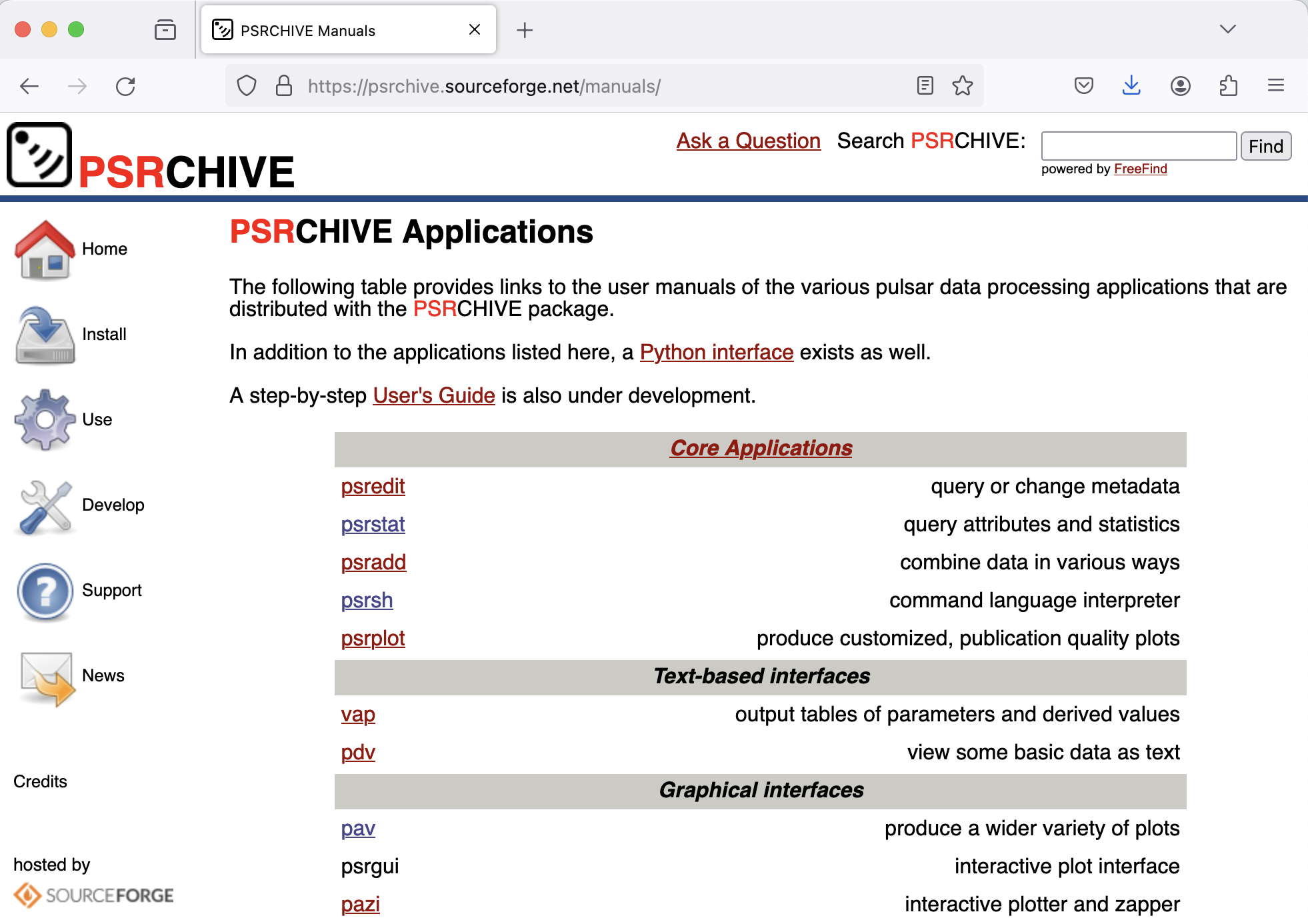 12
What can PSRCHIVE do?
Inspect (and edit) archive metadata (psredit, vap)
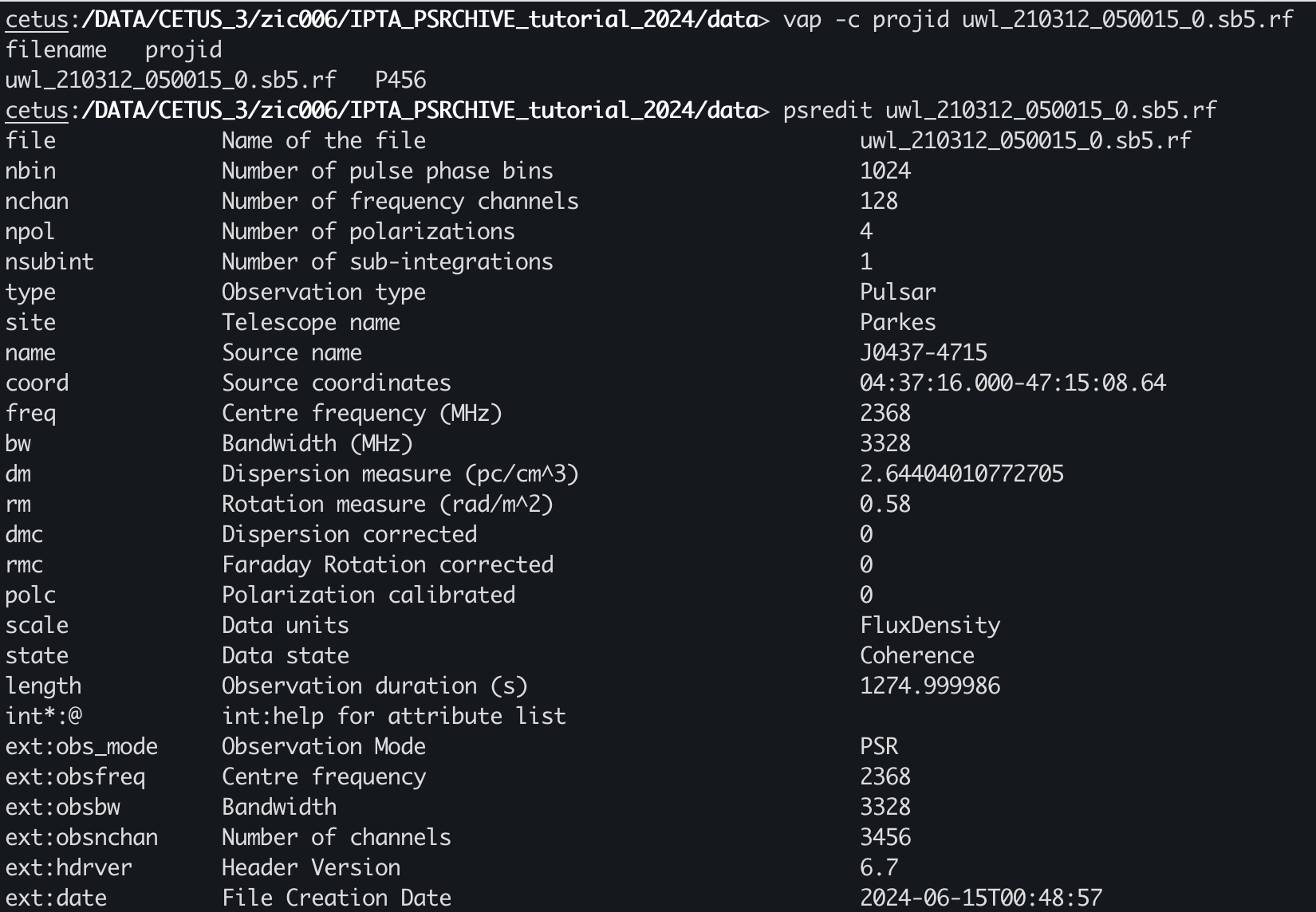 13
What can PSRCHIVE do?
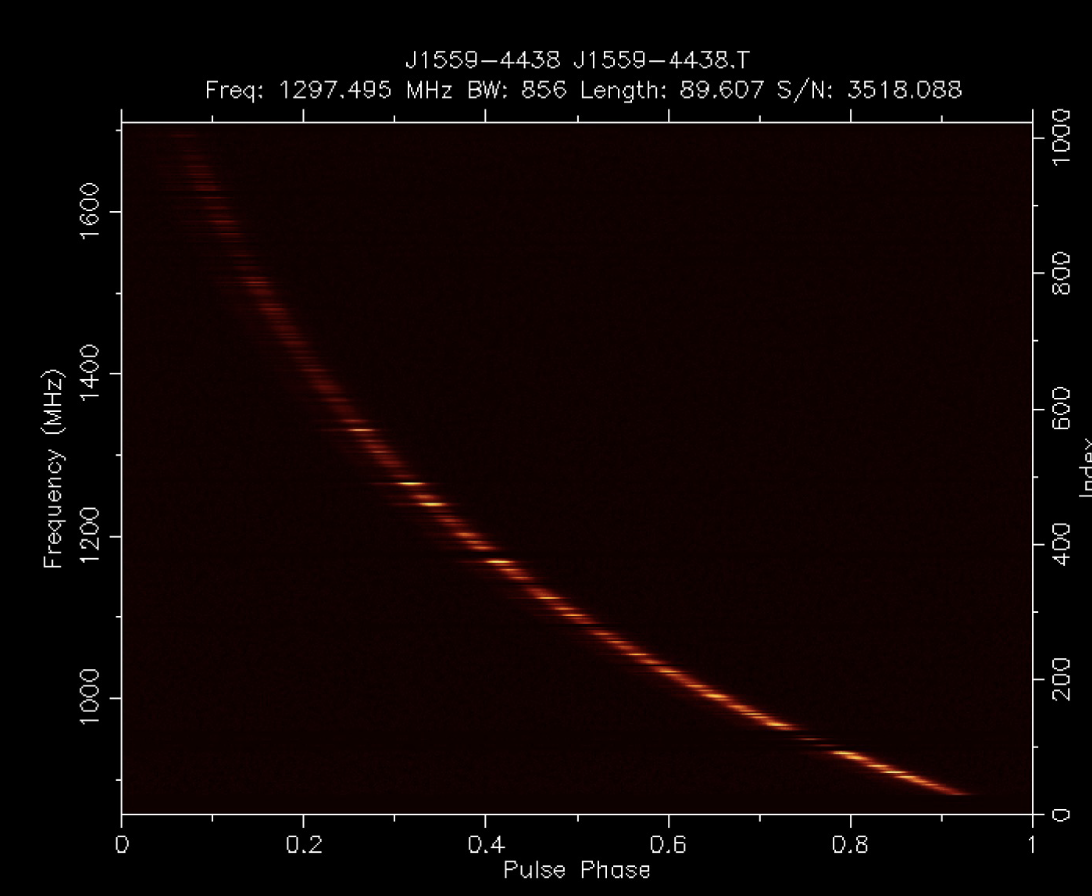 Compute statistics (psrstat, pdv)
Modify data products (psrsh, pam):
Time, frequency, polarization averaging
De-dispersion
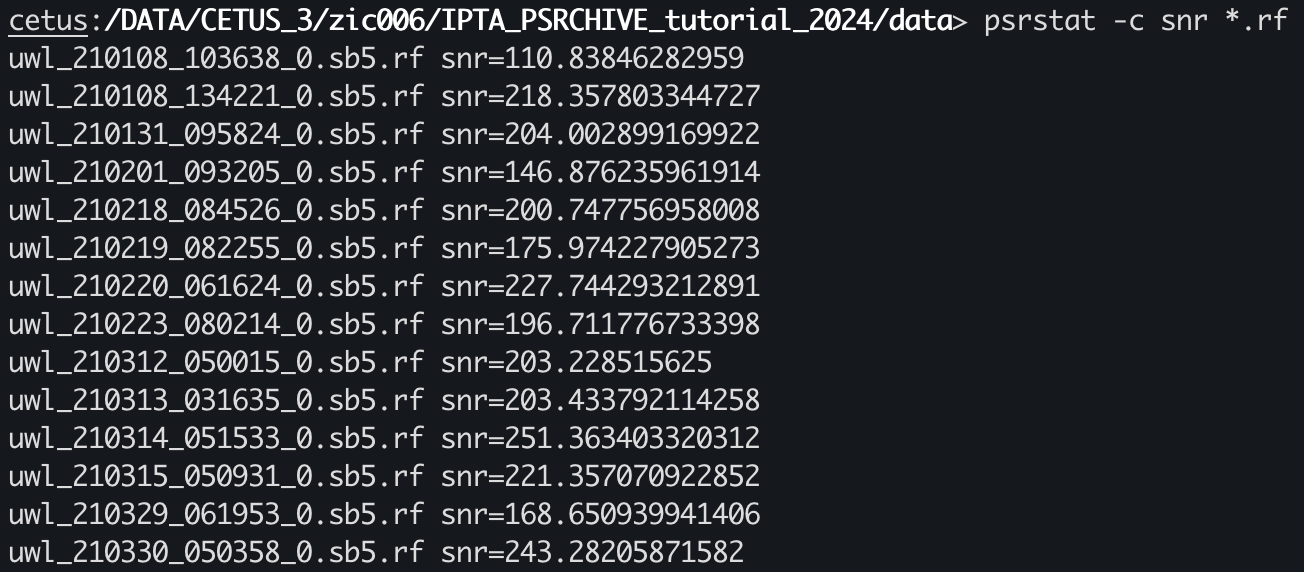 Dispersed pulse as a function of frequency
14
What can PSRCHIVE do?
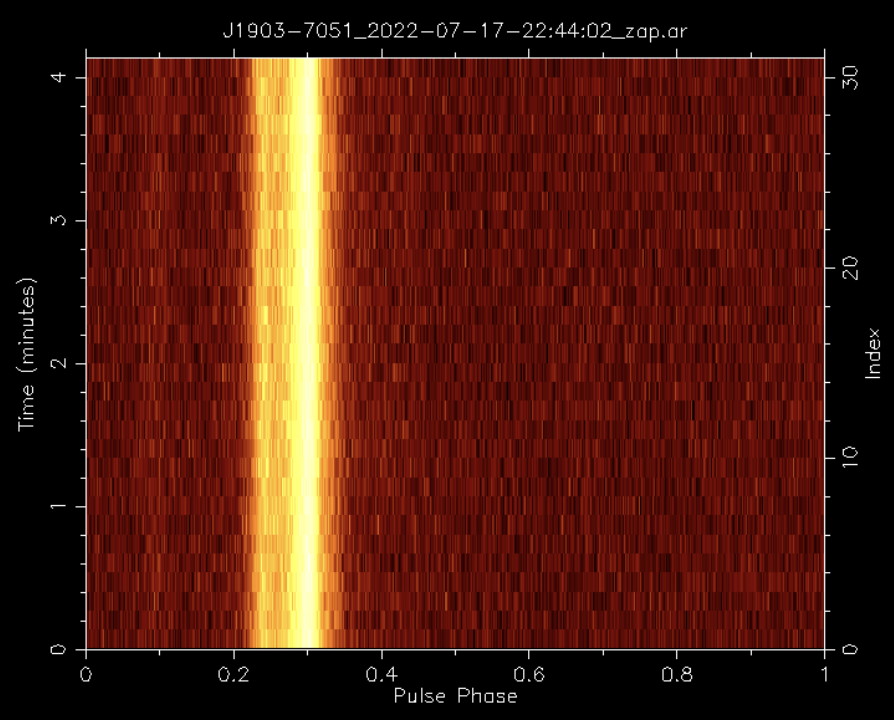 Visualise data (psrplot, pav)
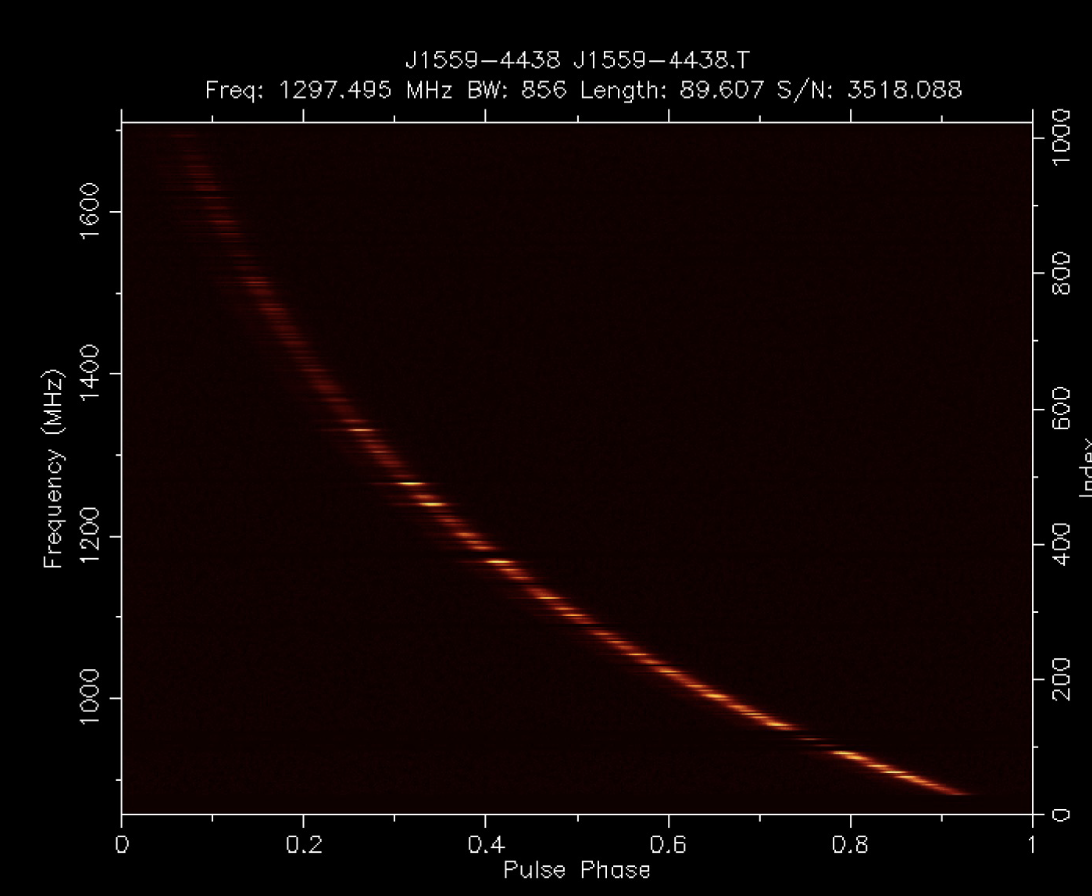 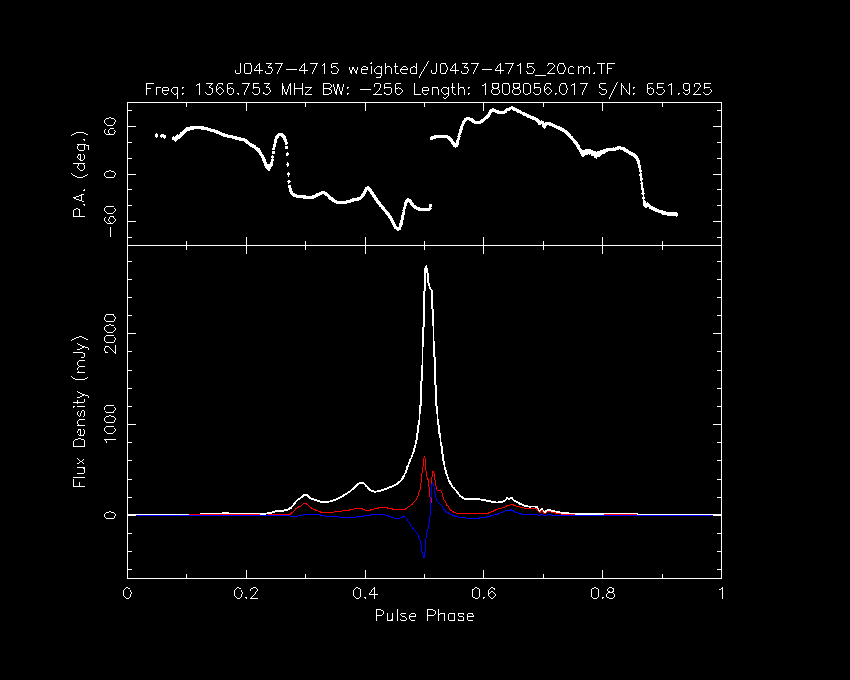 Profile vs time
Profile vs frequency
15
Profile polarisation
Profiles with frequency
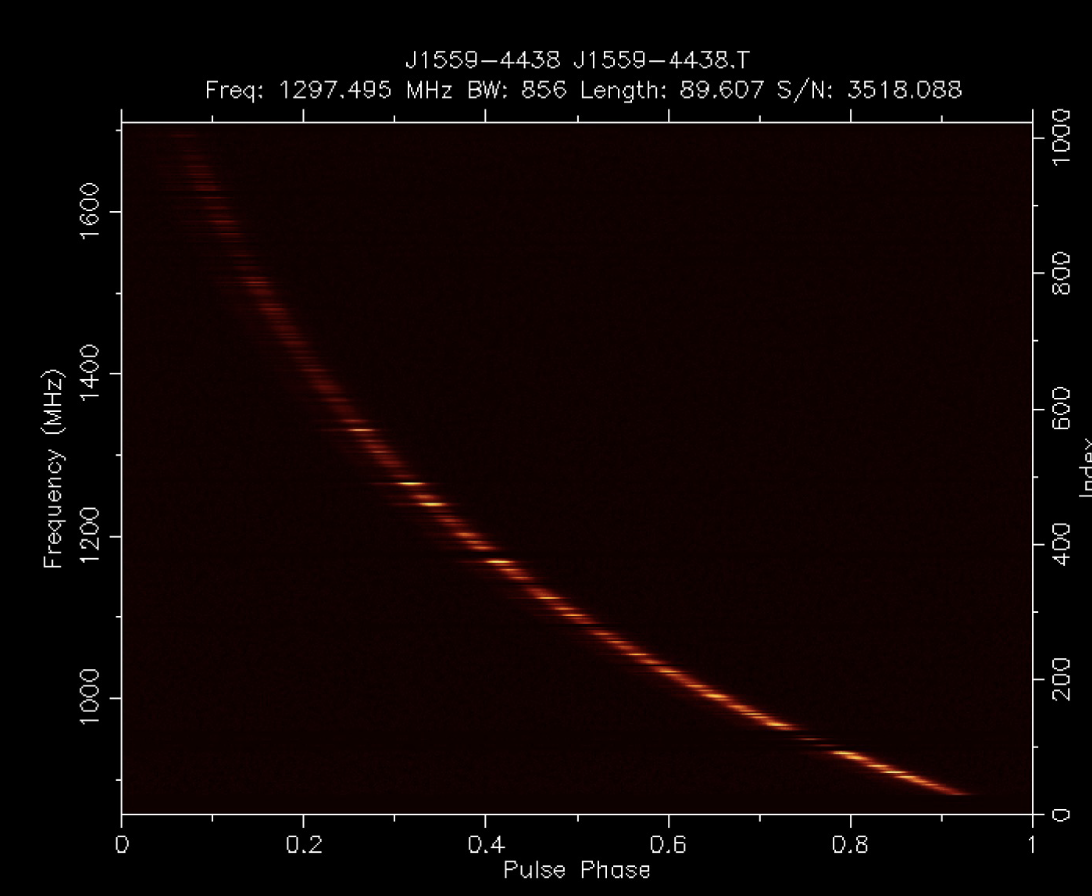 Physics!
Dispersion
Interstellar medium disperses radio waves
Low frequencies arrive later than high
Pulsar intrinsic spectrum
Pulsars typically brighter at low frequency
Pulse width changes
High frequencies come from lower in the magnetosphere
Scattering / scintillation
Density fluctuations in the interstellar medium cause propagation and interference
Radio-frequency interference (RFI)
16
Profiles with frequency
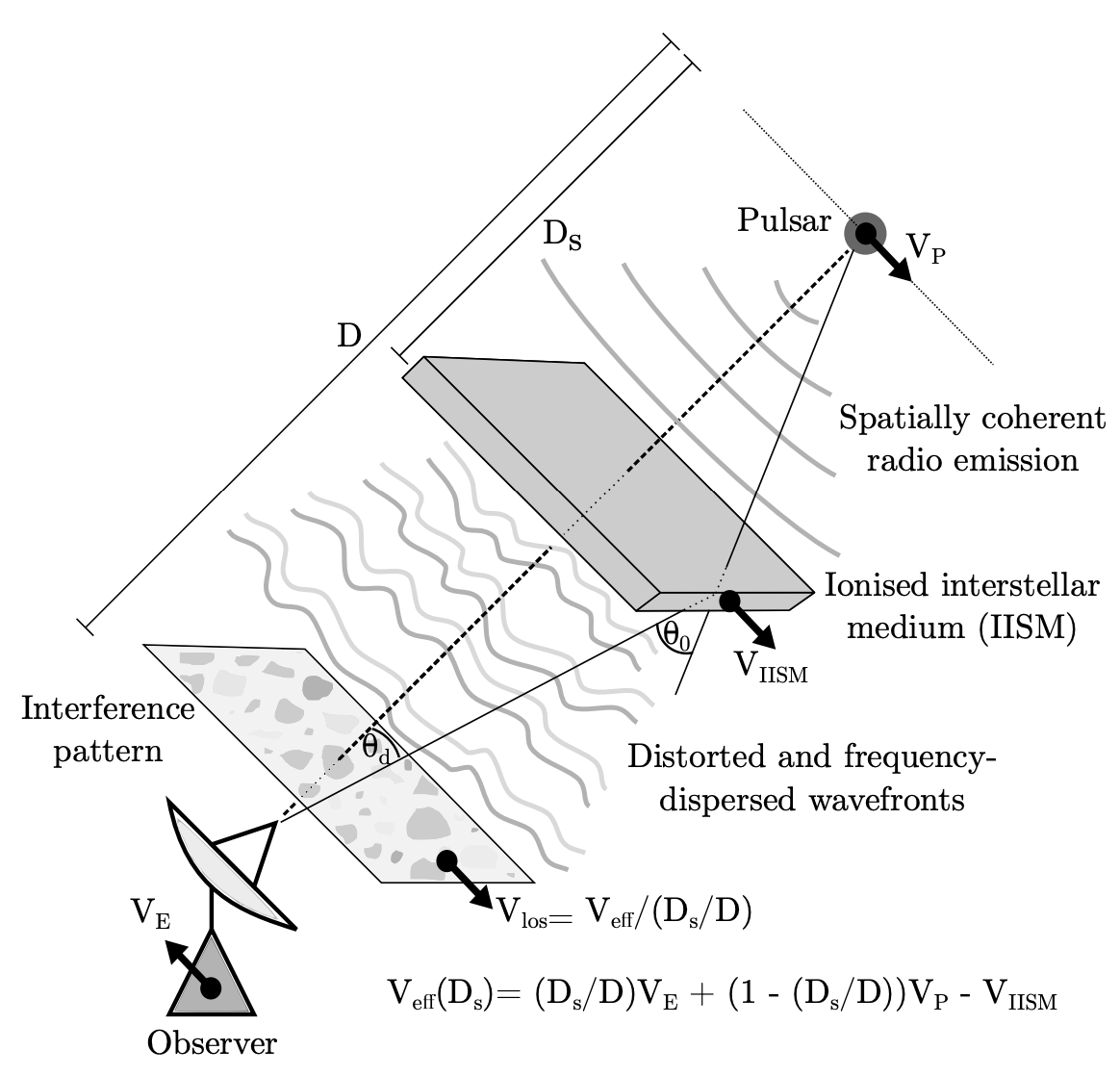 Physics!
Dispersion
Interstellar medium disperses radio waves
Low frequencies arrive later than high
Pulsar intrinsic spectrum
Pulsars typically brighter at low frequency
Pulse width changes
High frequencies come from lower in the magnetosphere
Scattering / scintillation
Density fluctuations in the interstellar medium cause propagation and interference
Radio-frequency interference (RFI)
17
Profiles with frequency
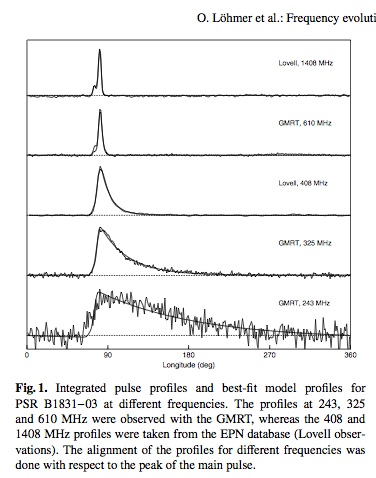 Another pulsar profile versus frequency
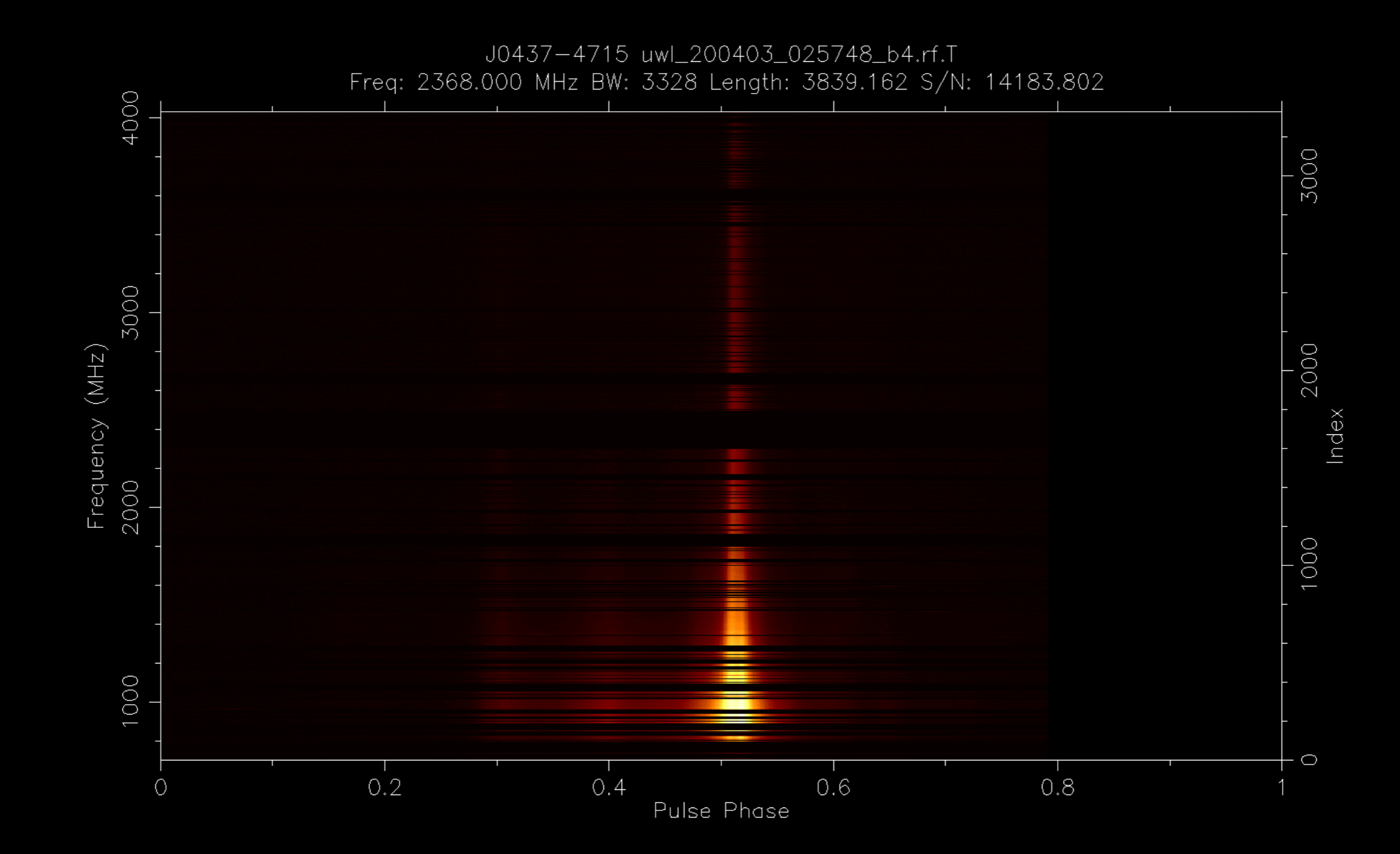 the effect of scattering
Channels removed because of interference
18
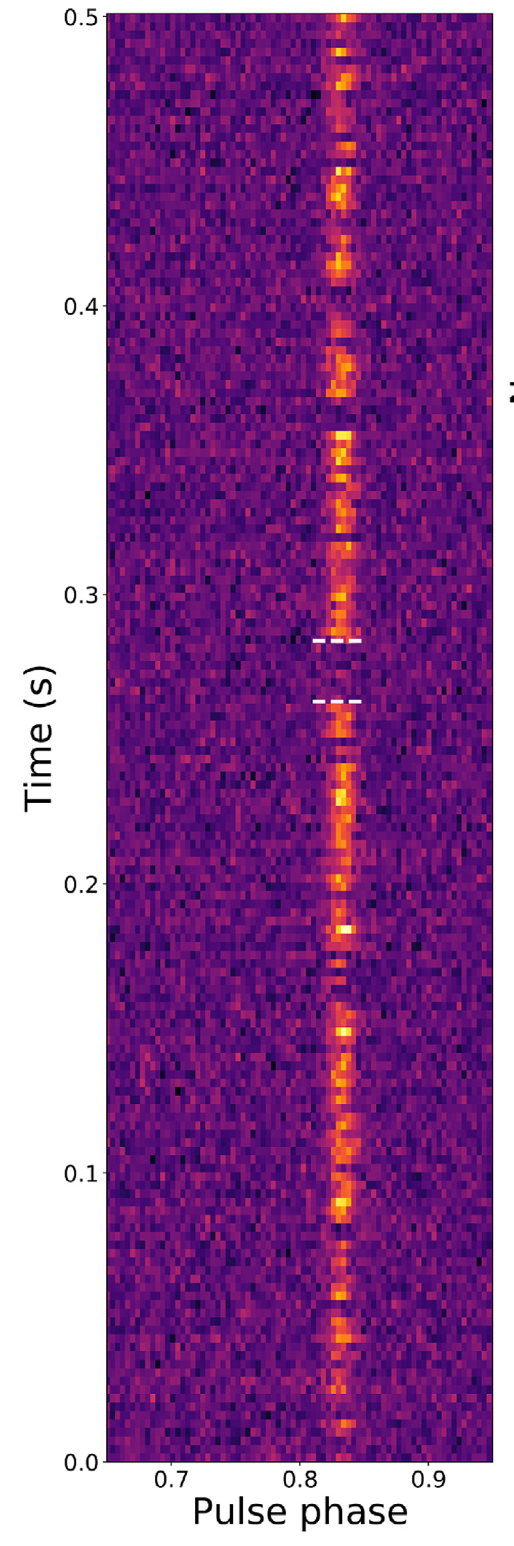 Right: Parthasarathy et al. (2021)
Profiles with time
Physics!
Scintillation
Interference pattern moves as the Earth/pulsar/ interstellar medium move
Mode changing
The pulsar emission changes
Jitter
Random pulse shape and intensity variations make the brightness vary randomly
Bursts of RFI
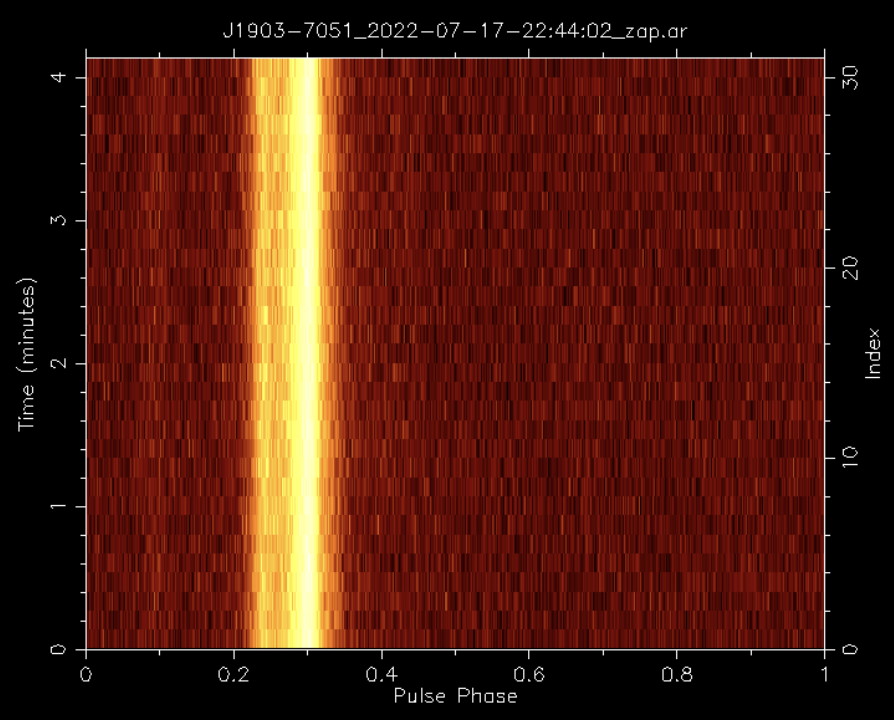 19
What can PSRCHIVE do?
Excise interference (paz, pazi)
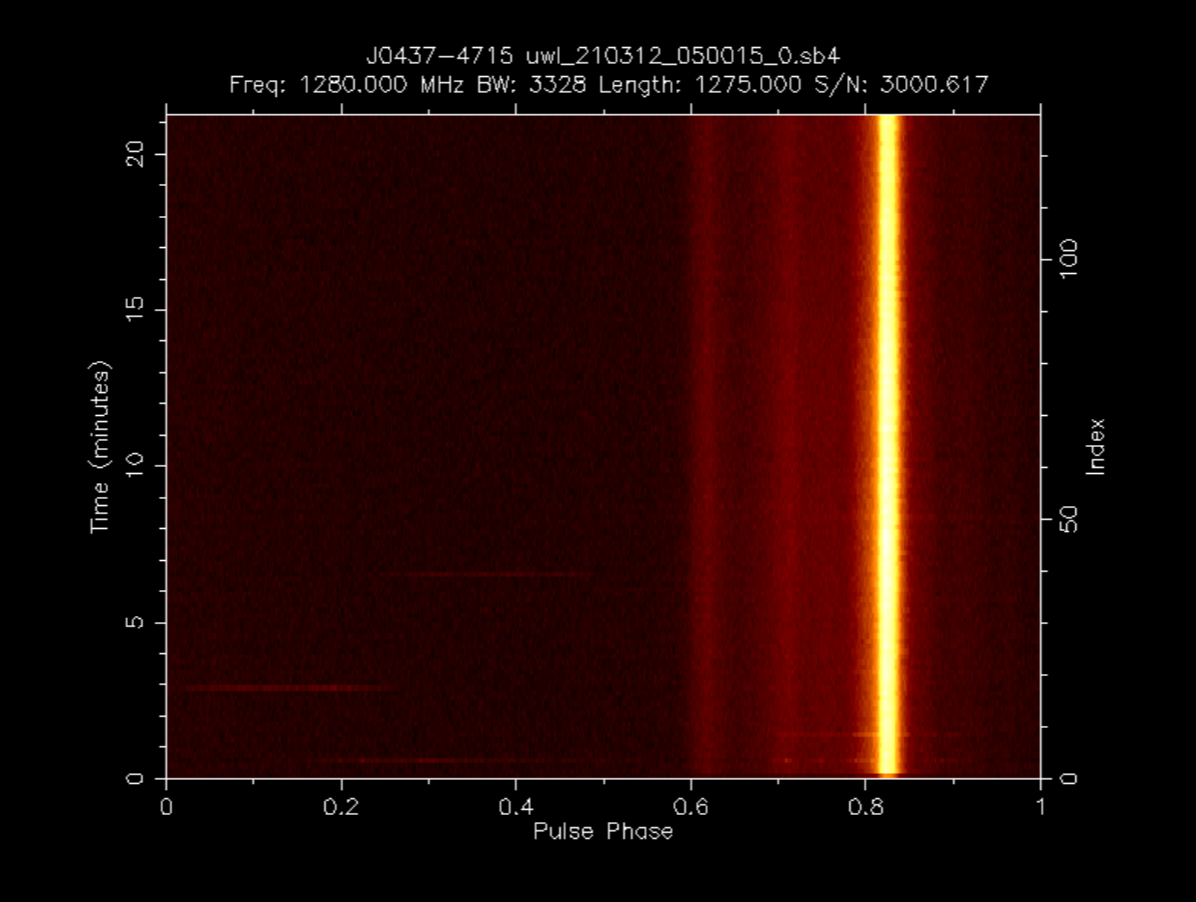 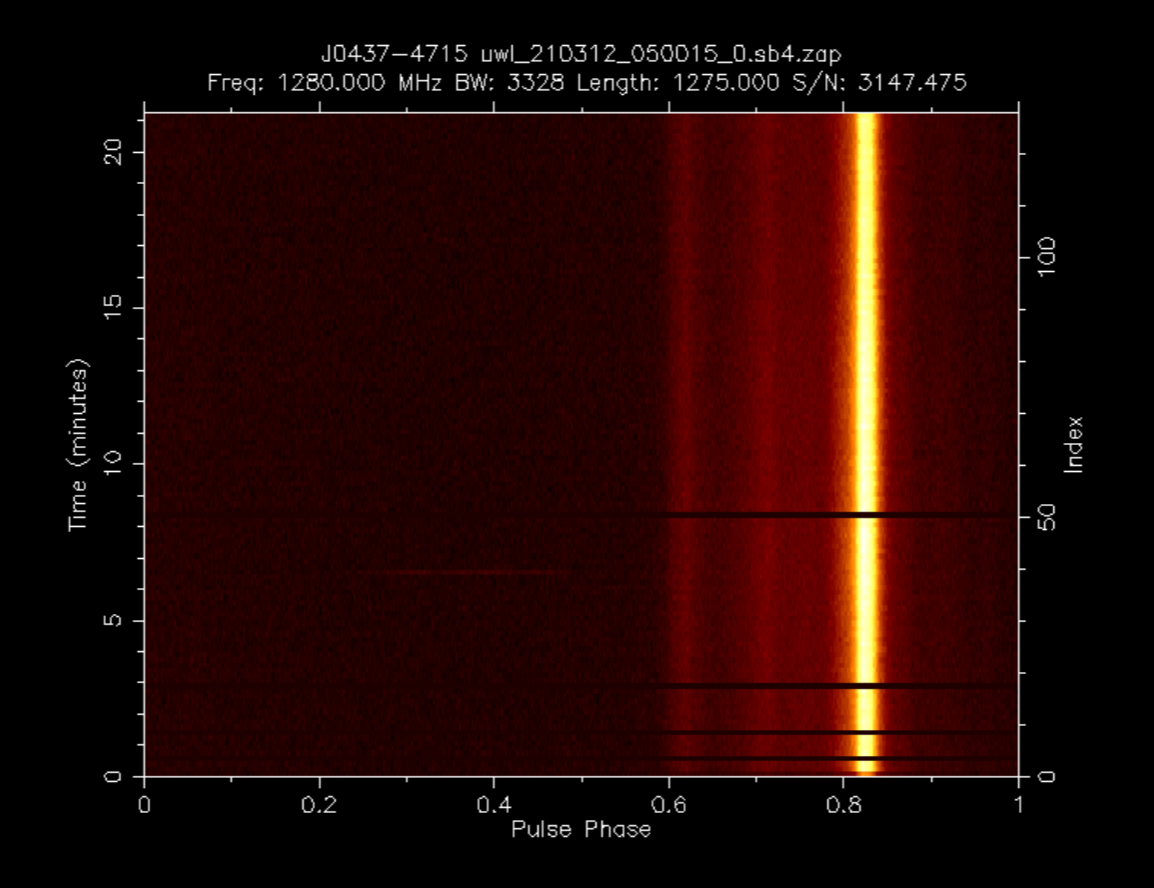 20
Radio-frequency interference
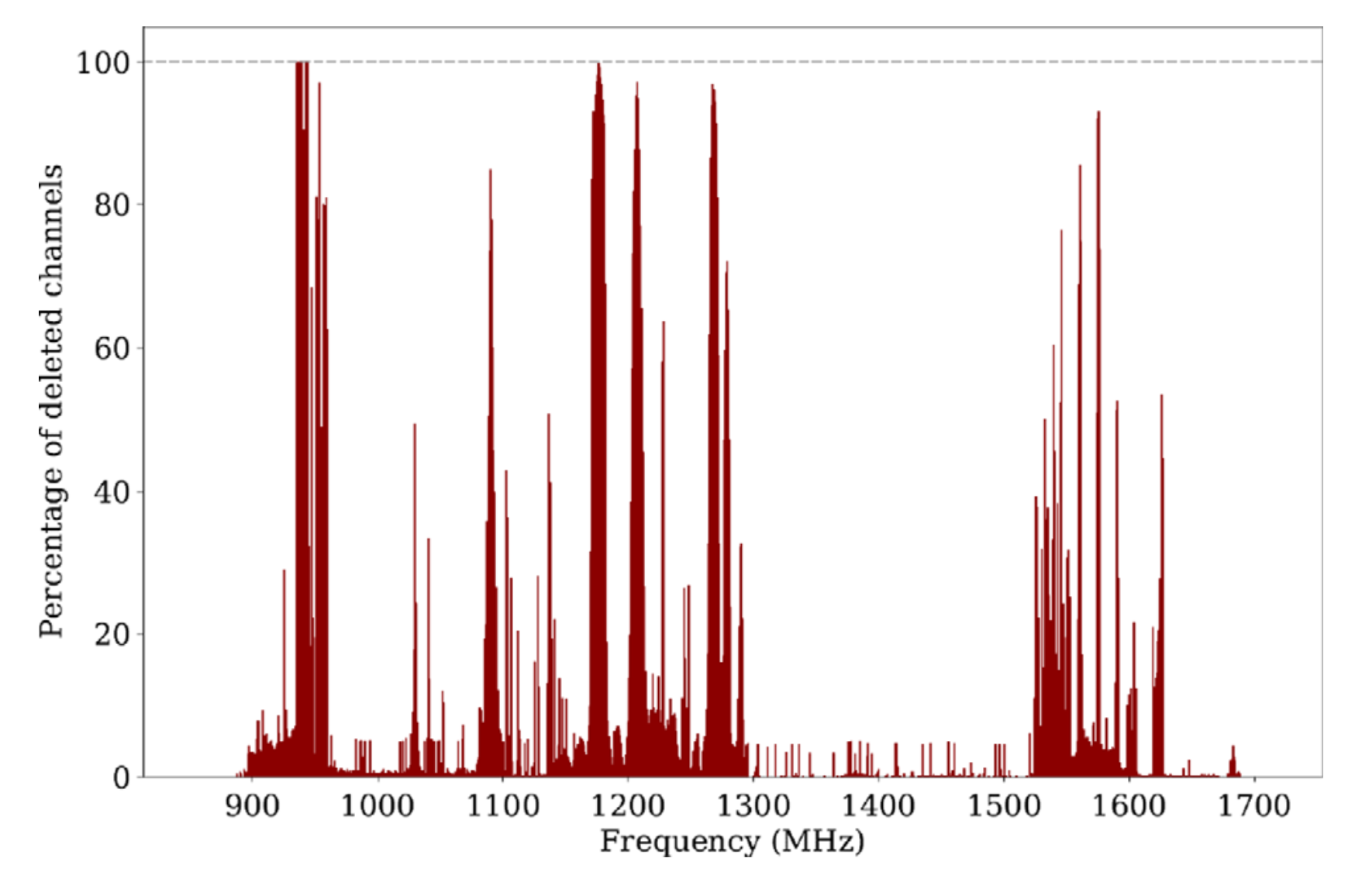 RFI is everywhere
Satellites, cell phone, wifi, planes,radio broadcast, lightning, microwaves
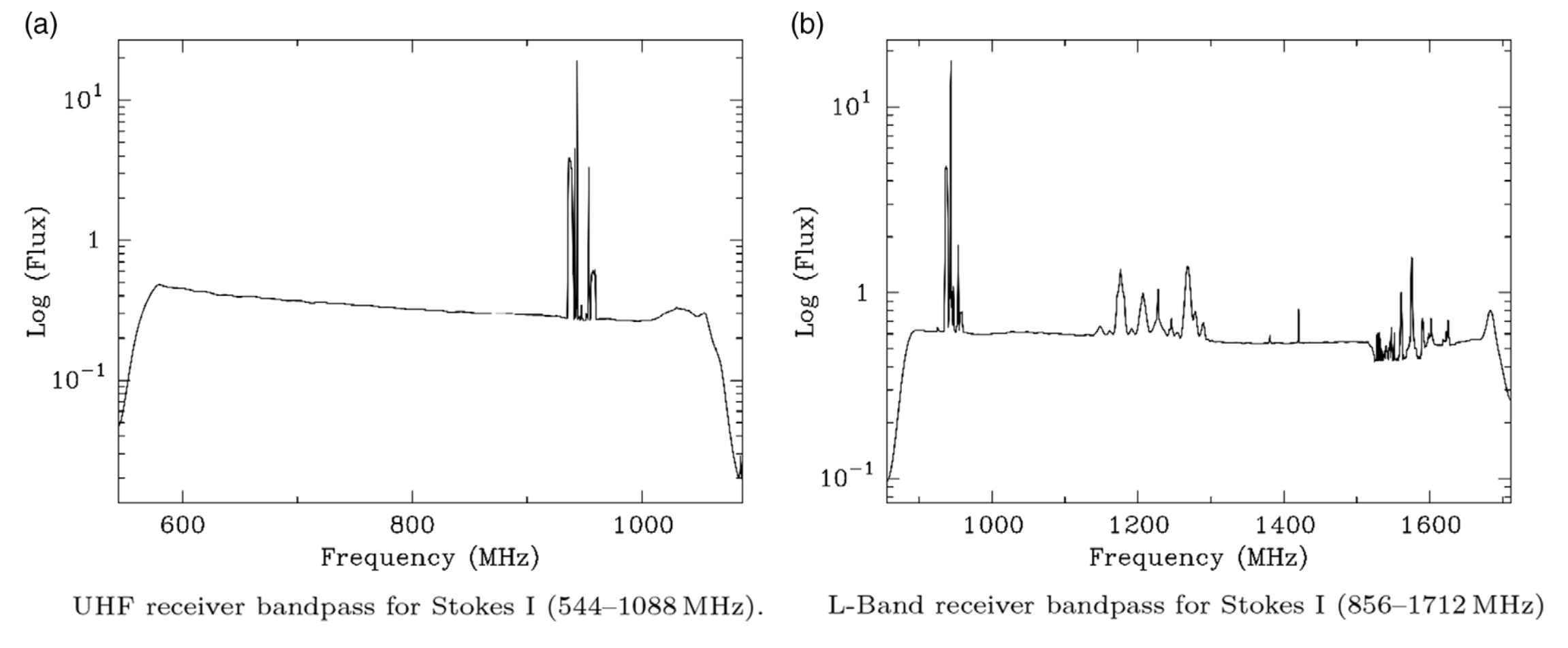 Above: Fraction of time a channel has been removed due to RFI at MeerKAT
21
Radio-frequency interference in data
Narrow-band
Bursts
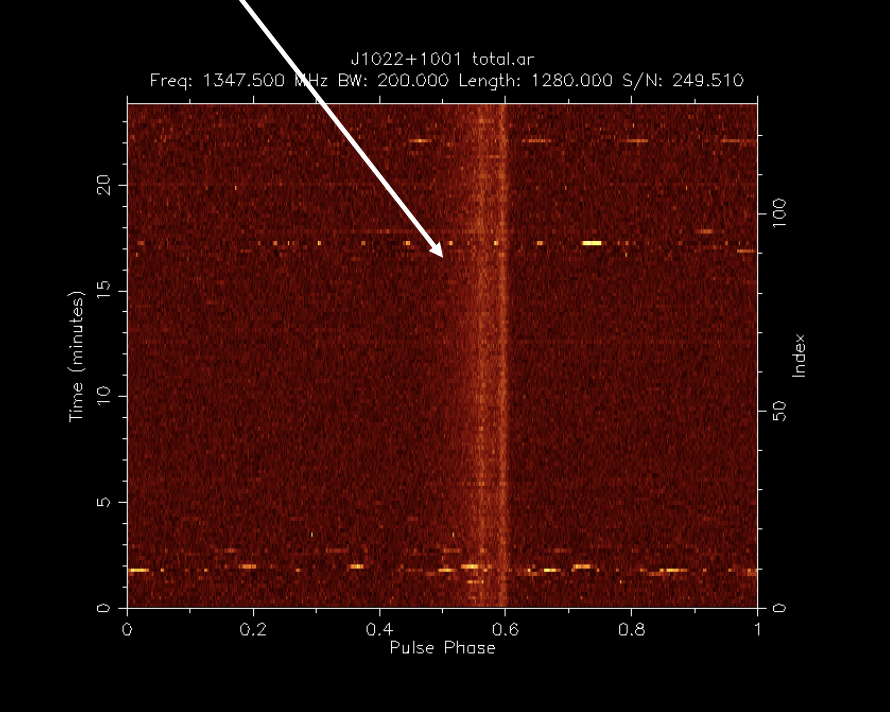 22
What can PSRCHIVE do?
Calculate and correct for rotation measure (rmfit)
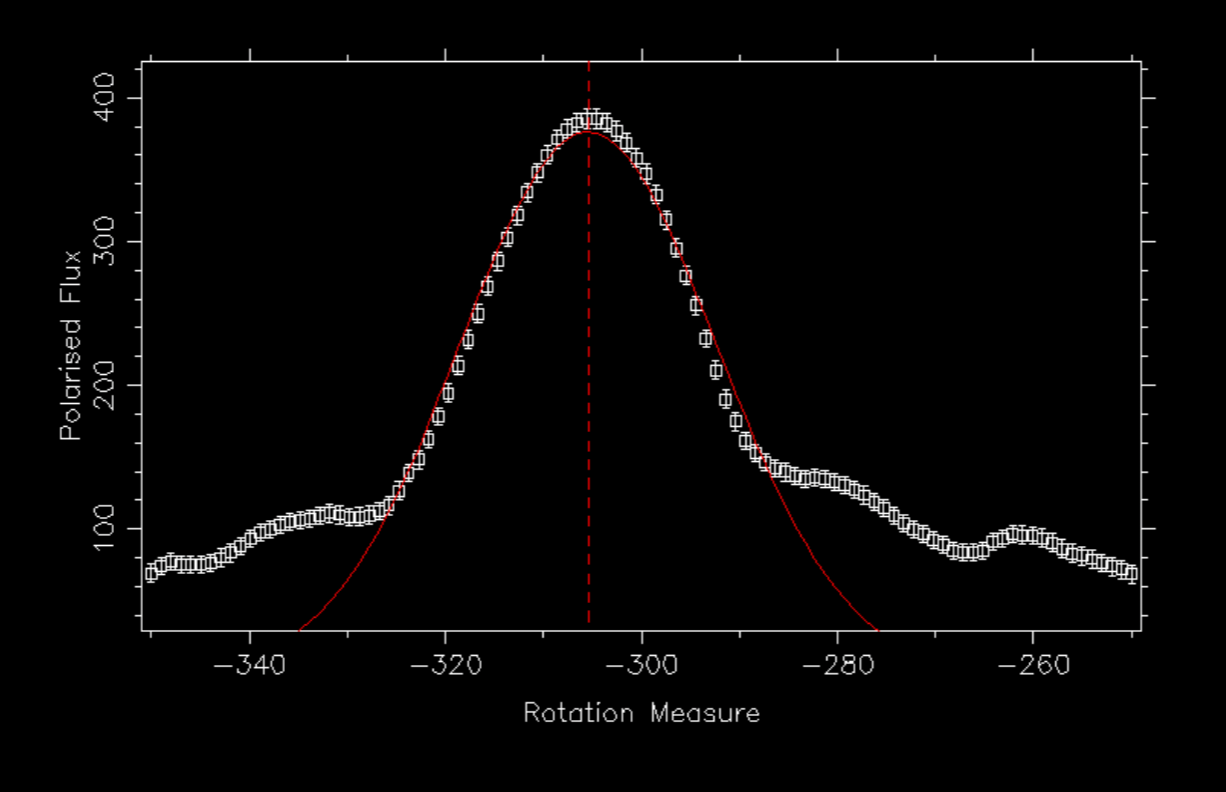 23
What can PSRCHIVE do?
Polarization/flux calibrate observations (pac, pcm)
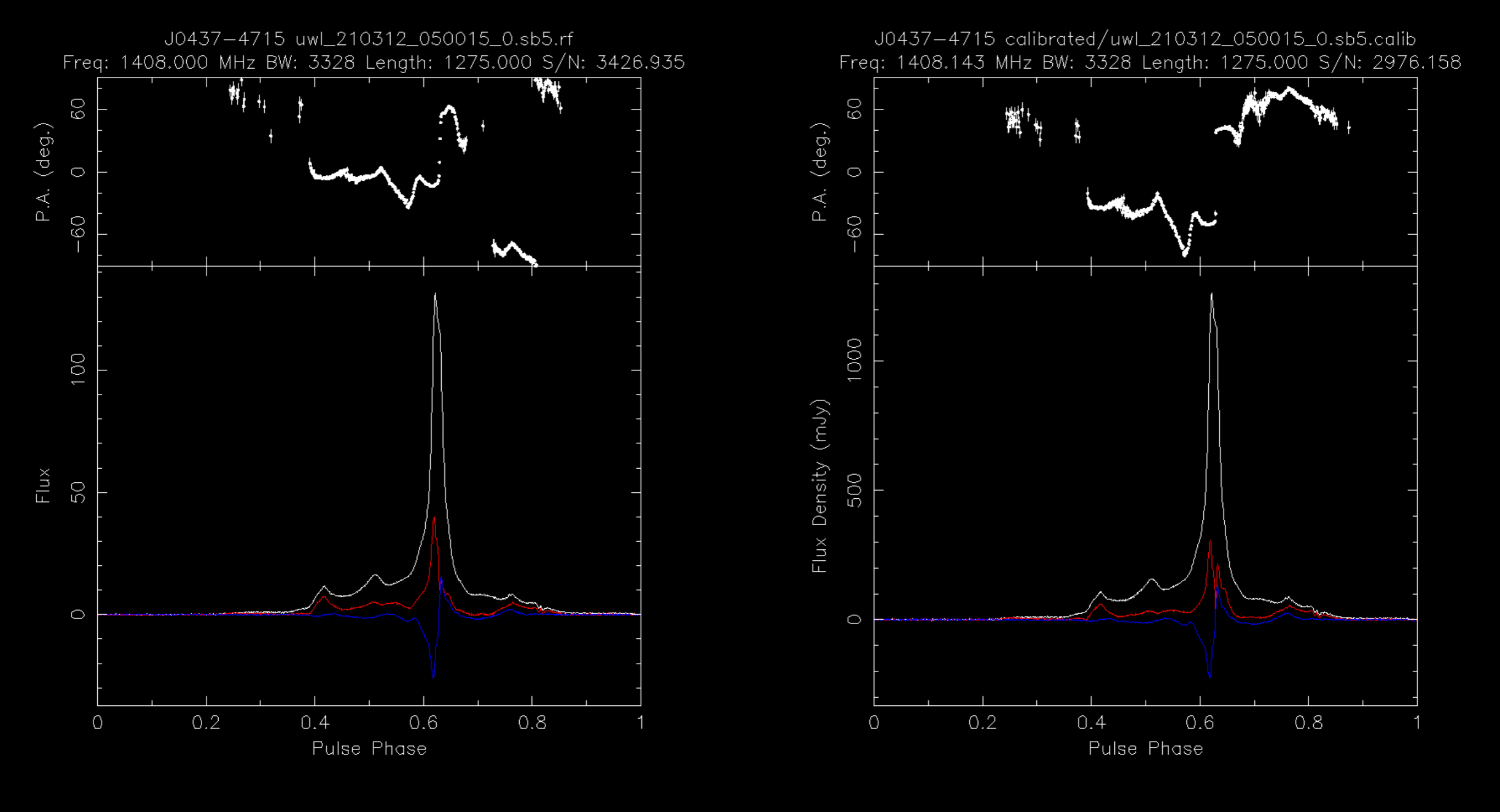 24
What can PSRCHIVE do?
Calculate optimal period and DM of pulsar candidates (pdmp)
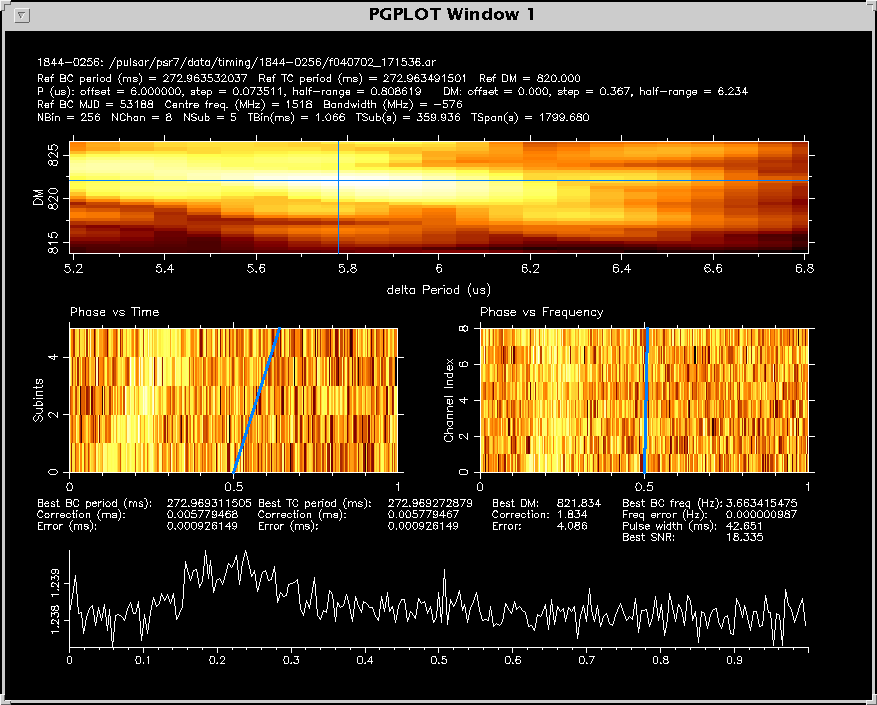 25
What can PSRCHIVE do?
Combine multiple observations (psradd)
Form standard templates for timing (psrsmooth, paas)
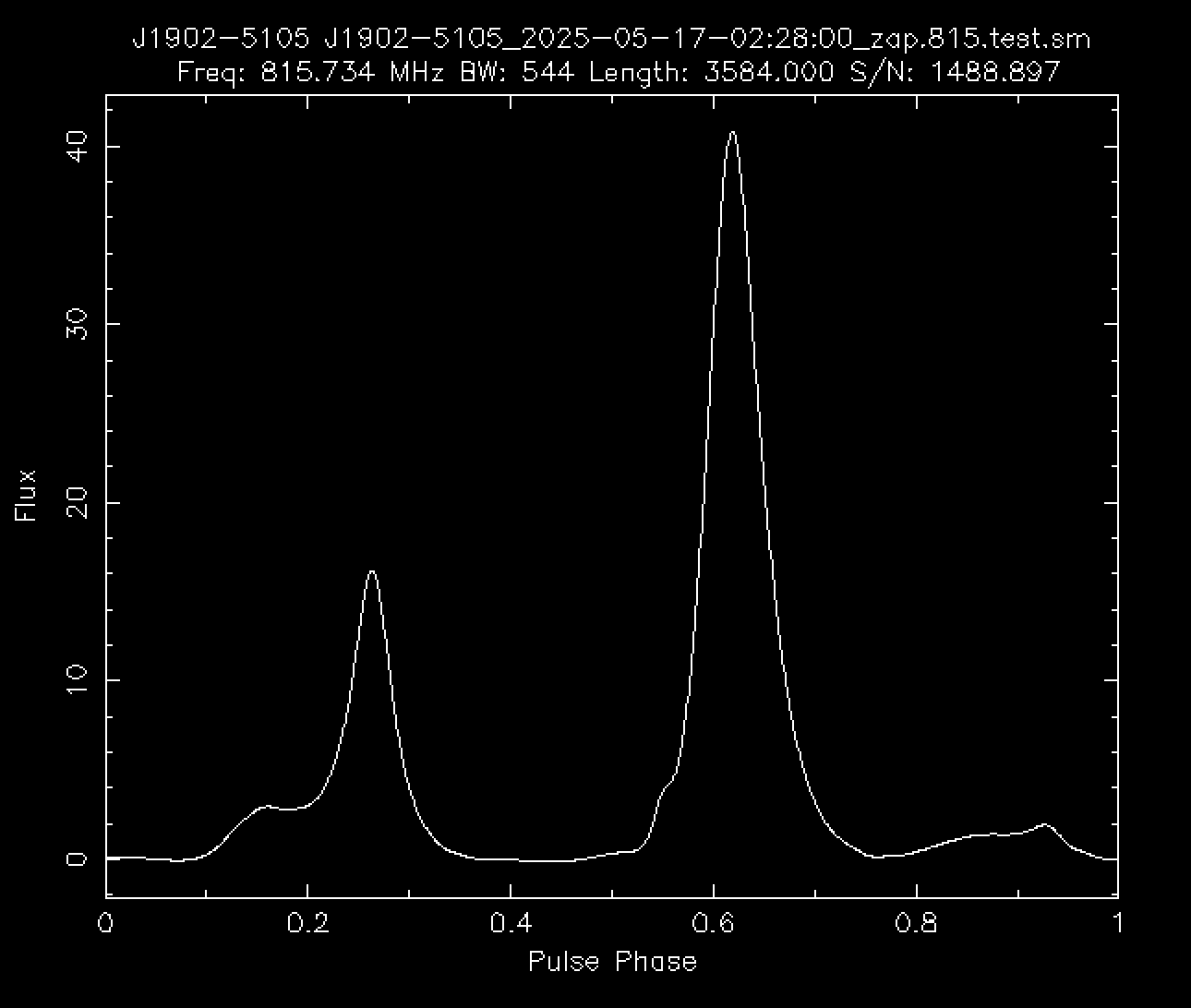 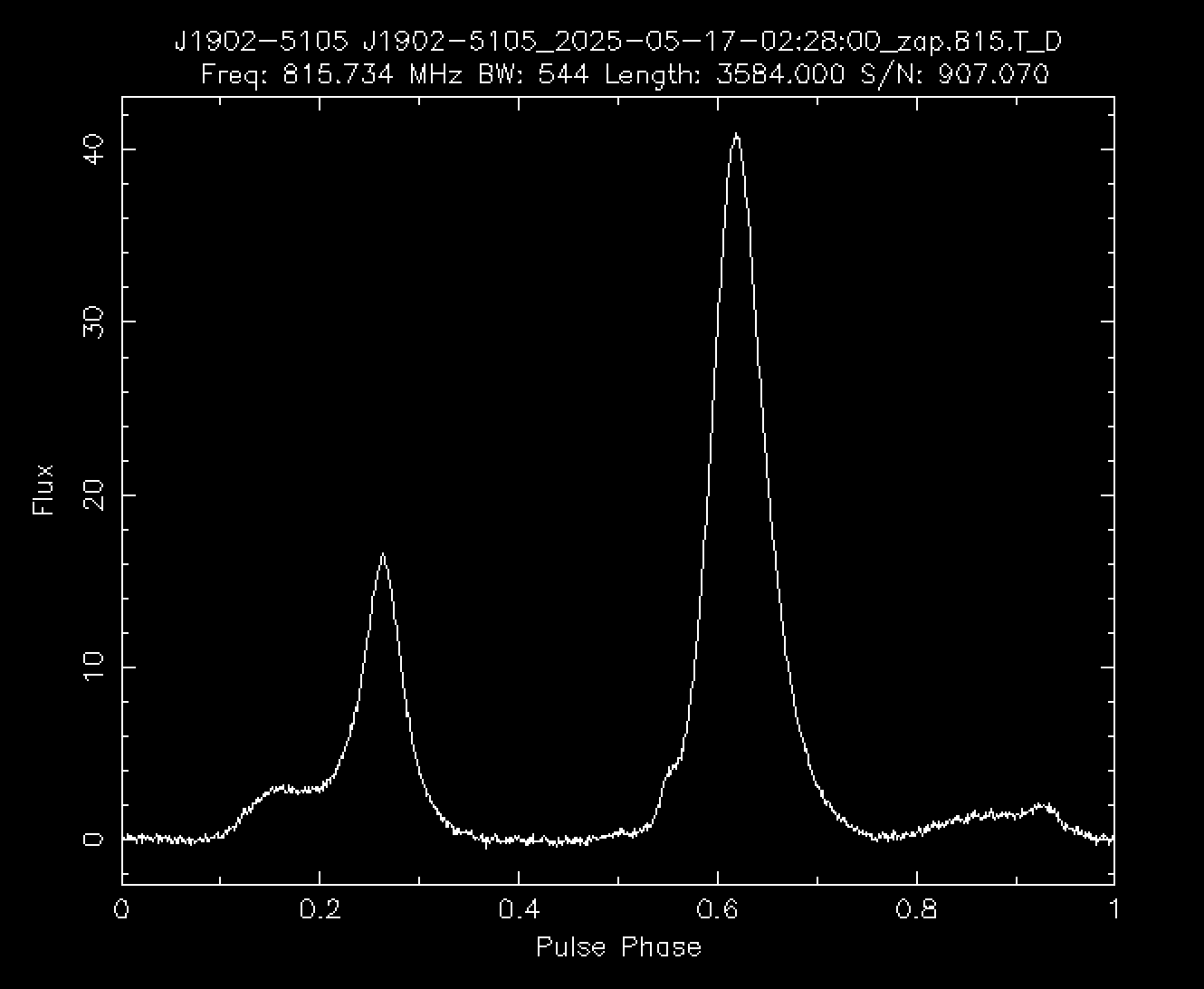 26
What can PSRCHIVE do?
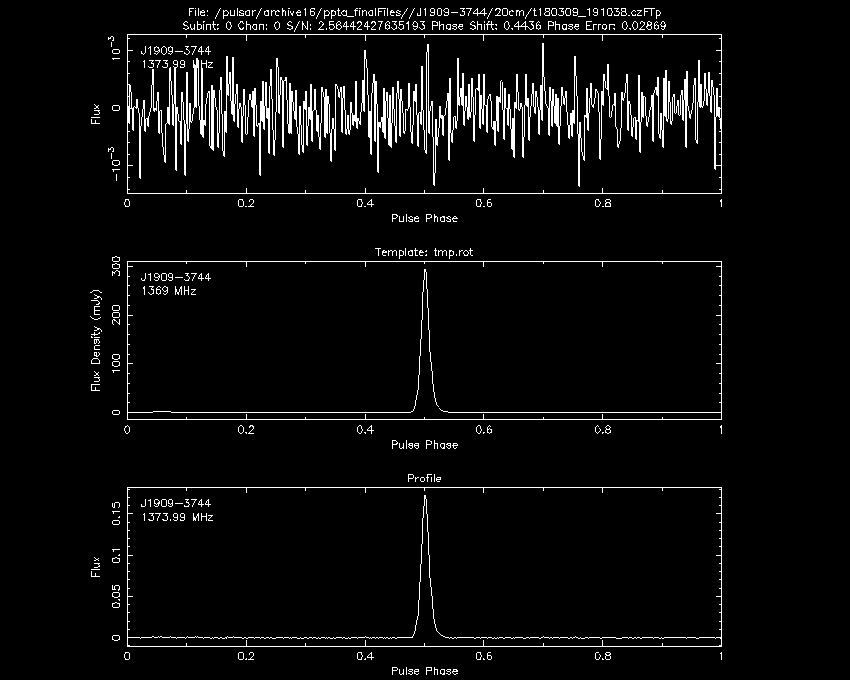 Estimate times of arrival (pat)
“time tagging”
Shift the noise-free template in phase until it matches the data
Relative to timing model arrival times varied show excess white noise due to pulse jitter
Millisecond pulsars easily measured to less than 1 microsecond precision
TOA (MJD) 58186.821751361541342 
Error (microsec) 0.029
27
Saving times of arrival (ToAs)
Measured ToAs are saved to a text file (.tim file) with flags describing the observation
File name
Frequency (MHz)
ToA (MJD)
Uncertainty (us)
Flags
Telescope
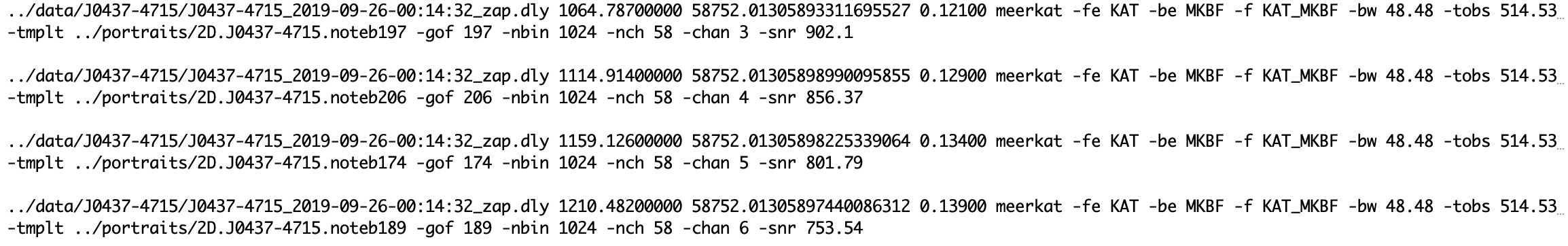 Pulsar timing data sets often have thousands of ToAs
28
Summary
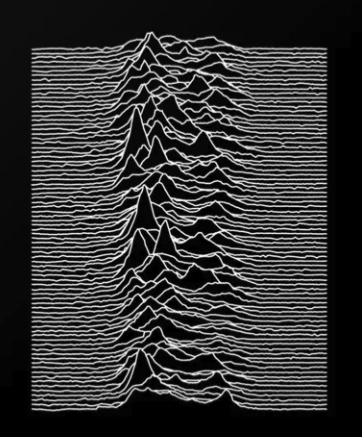 The journey of pulsar timing data
Big radio telescopes in radio-quiet regions observe pulsars for minutes to hours
Receivers transform radio waves to voltages
A backend system folds data at the pulsar period and saves profiles as a function of frequency, time, and polarization
PSRCHIVE is used to
Remove Radio-frequency interference (RFI) 
Calibrate observations
Sum profiles in frequency, time, polarization
Form templates profiles
Time tag profiles with precise times of arrival (ToAs)
https://github.com/andrewzic/IPTA_PSRCHIVE_tutorial_2024  
Timing residuals are then analyzed for interesting physics missing in the model
Gravitational waves!
29
Bonus: Software to use
Voltages processed (e.g. folded) with dspsr
Search mode searched for new pulsars with presto
Pulse profiles calibrated and analysed with psrchive
Timing residuals and (least squares) timing model fit in tempo2 or PINT
Stochastic (random) processes, and timing model fit with Bayesian inference with temponest or enterprise
Gravitational wave detection enterprise and discovery
30
Time tagging
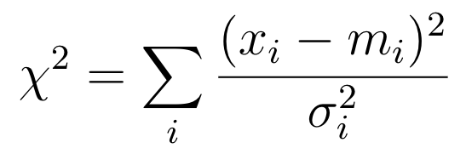 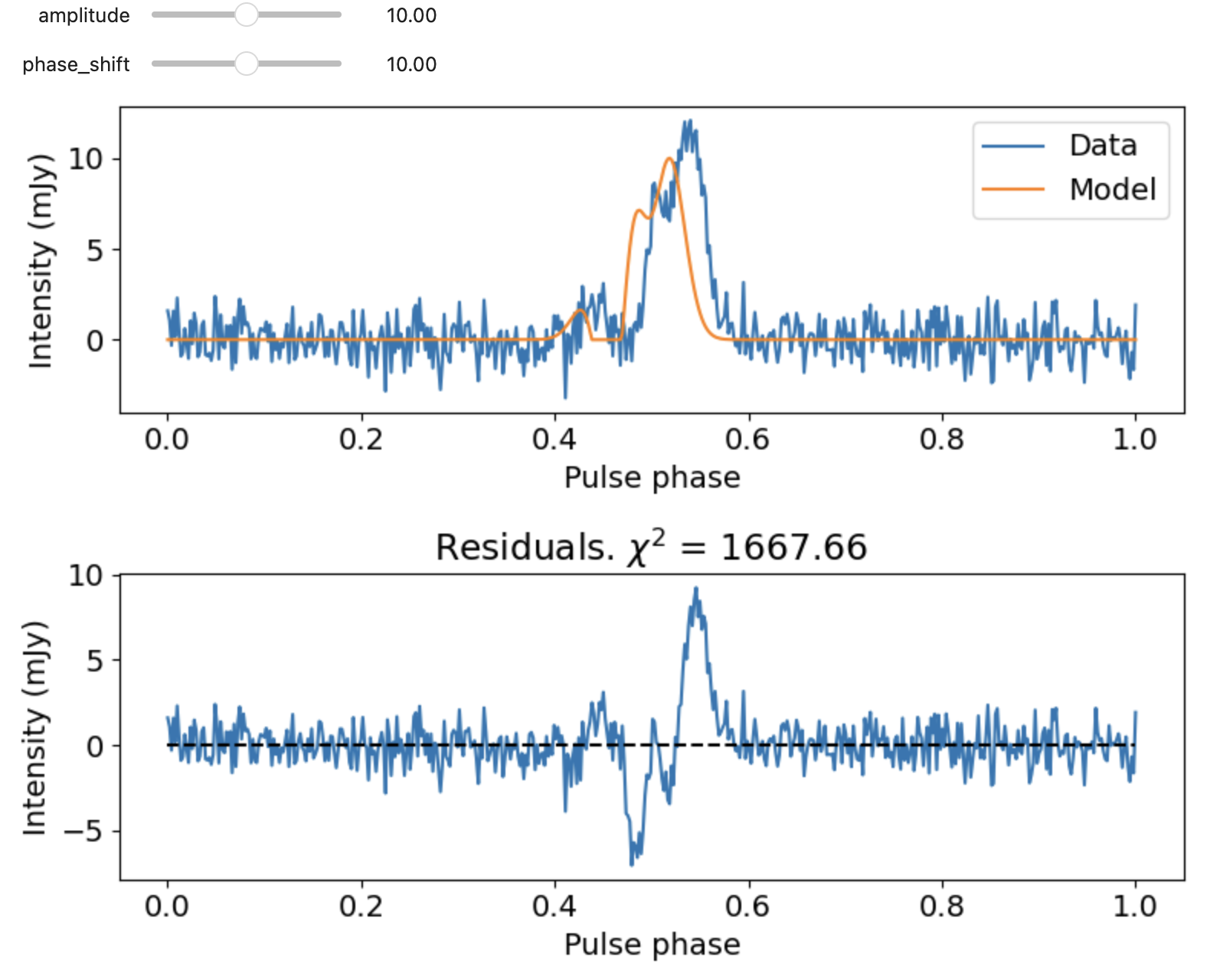 Match a template to the pulse profile observation 
Shift the template in phase until it best matches the data

Relative to timing model arrival times varied show excess white noise
Millisecond pulsars easily measured to less than 1 microsecond
31
Time tagging
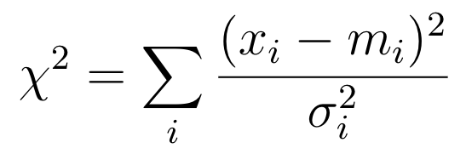 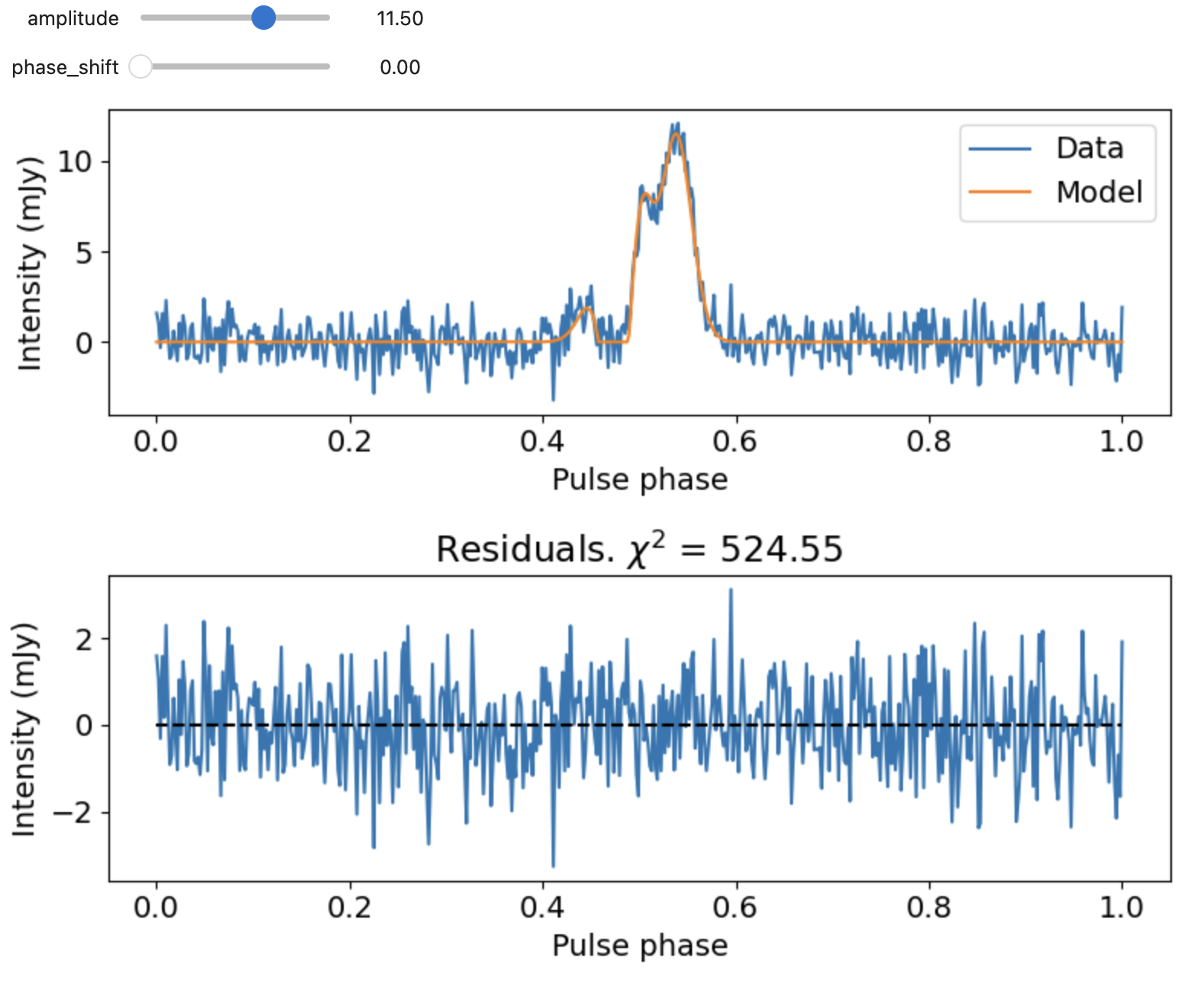 Match a template to the pulse profile observation 
Shift the template in phase until it best matches the data

Relative to timing model arrival times varied show excess white noise
Millisecond pulsars easily measured to less than 1 microsecond
32
ToA uncertainty
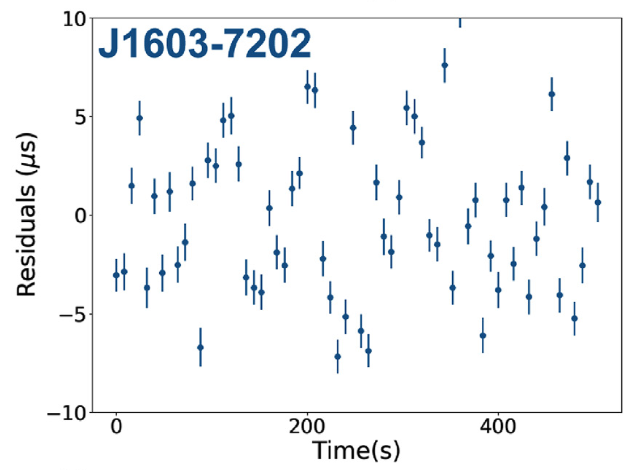 What properties of telescope/receiver/pulsar give the best ToAs?
Best millisecond pulsars can be time-tagged to 10 nanoseconds uncertainty! 
However, measurements often show excess noise
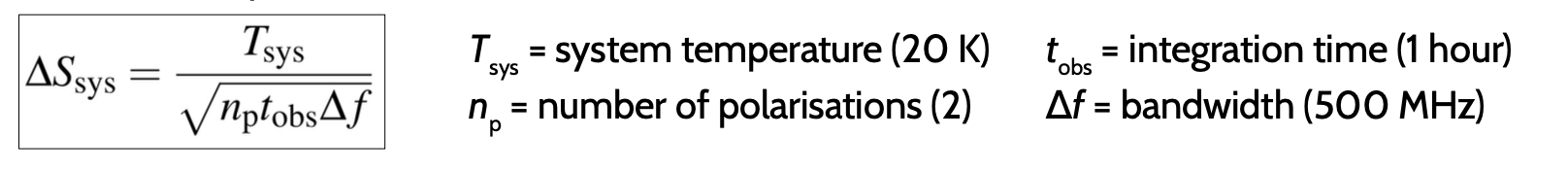 Jitter noise in J1603-7202(Parthasarathy et al. 2021)
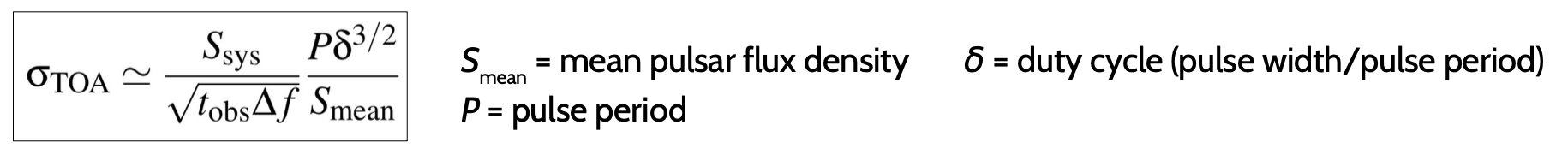 33
Timing residuals
A model is used to predict the arrival times
The model is developed following the discovery of a pulsar
It is always improving with more data collected
Timing residuals = ToAs – model
Timing residuals reveal physics missing from the model.
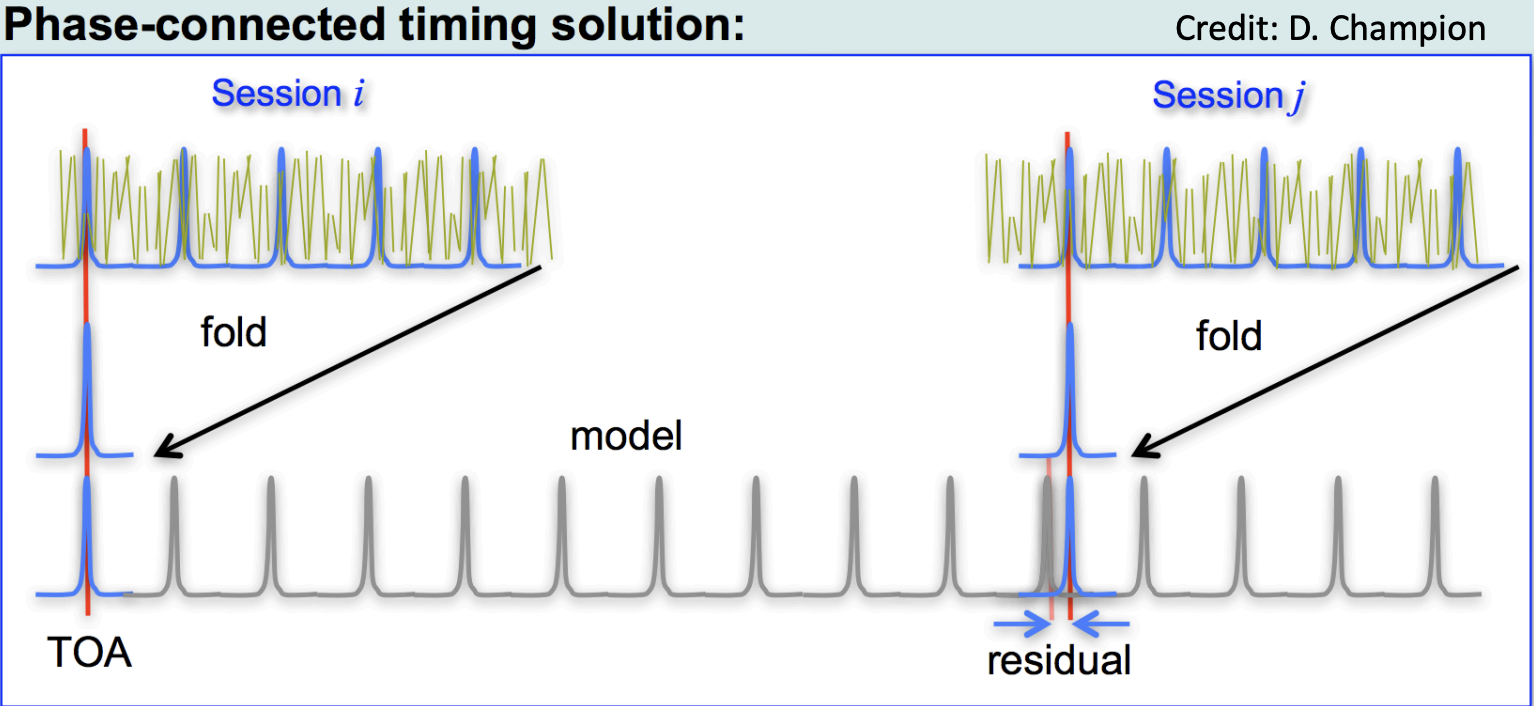 34
Noisy timing residuals
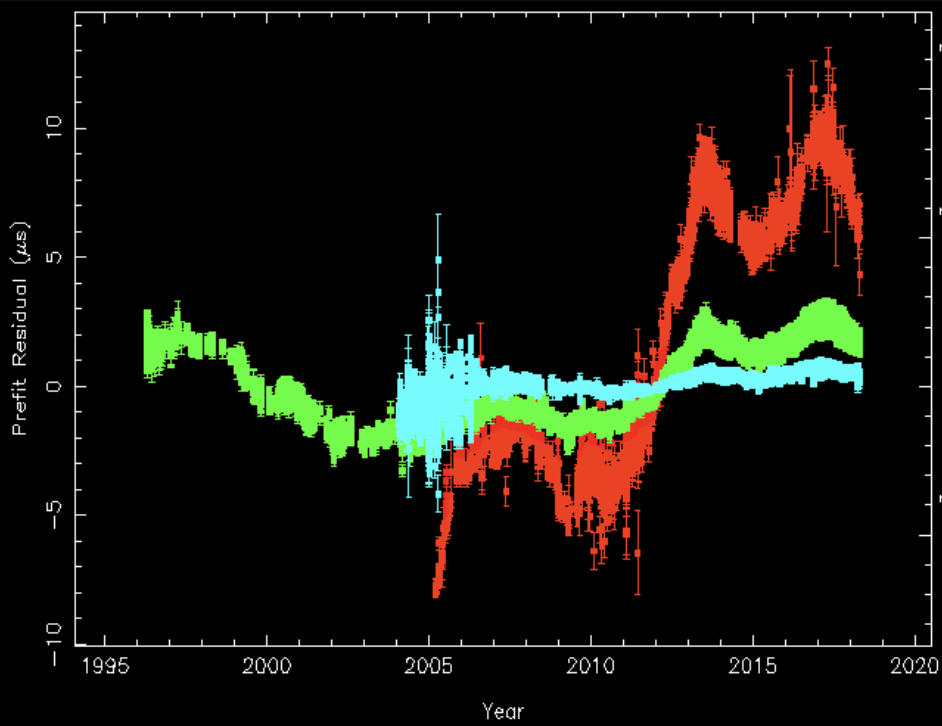 Observations of millisecond pulsar B1937+21
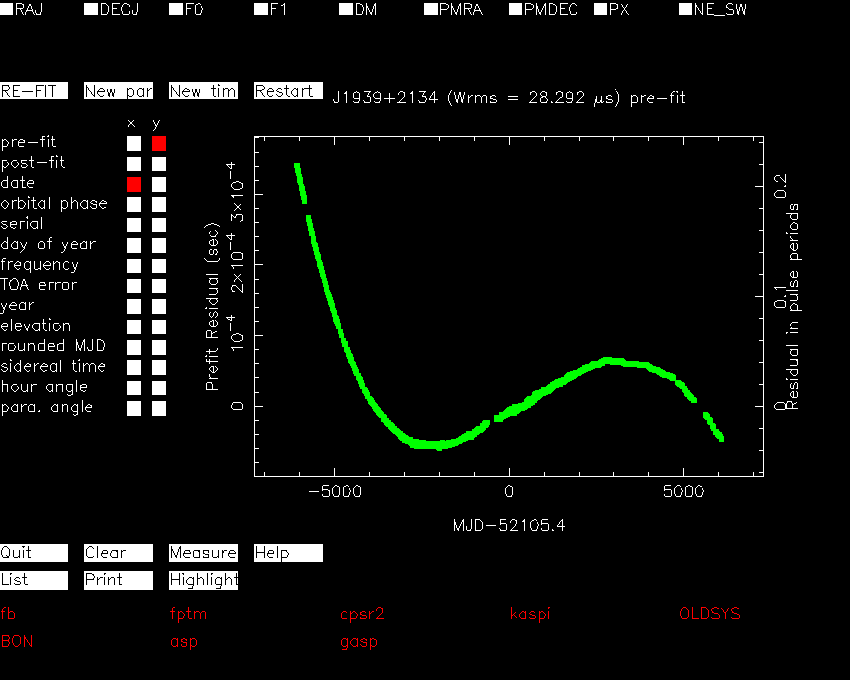 Spin noise
Dispersion measure variations in PSR J0437-4715
Last observation (2018): 674,489,762,880 pulse periods after first observation (1984)
35
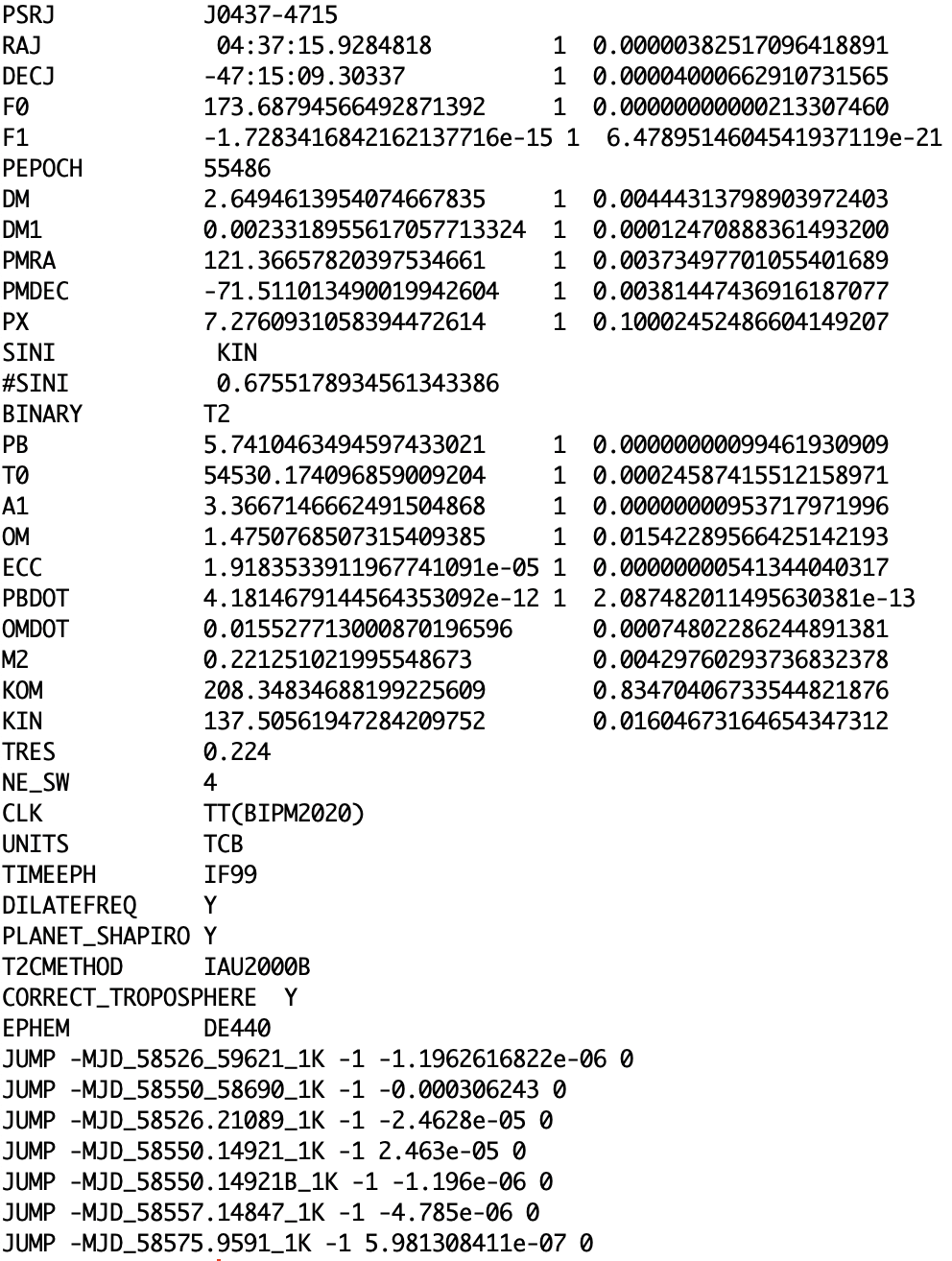 The timing model
Text file of parameters anduncertainties (.par file)
Pulsar spin
Astrometry (position, motion)
Dispersion
Keplerian binary orbit
Post-Kelperian effects (geometric, relativistic)
Solar wind / solar system
Instrumental offsets
36
More profiles
Spiewak et al. (2022)
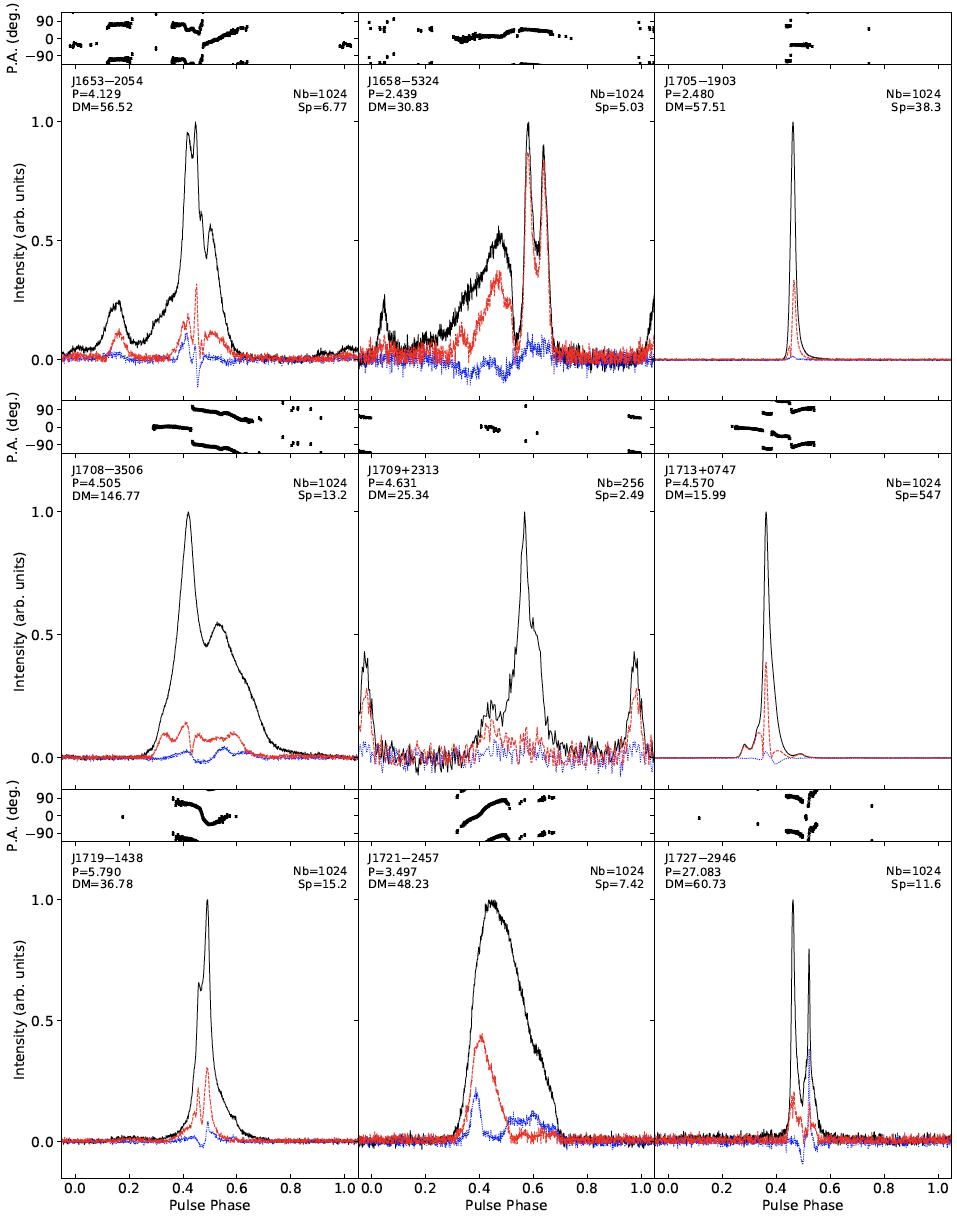 Average over time and frequency
Pulsars have different shapes
Depends on spin properties of pulsars
Depends on viewing angle of  pulsar beam
Depends on shape of emission region
Narrow pulses provide higher timing precision

Example:  MeerKAT profiles of millisecond and recycled pulsars
37